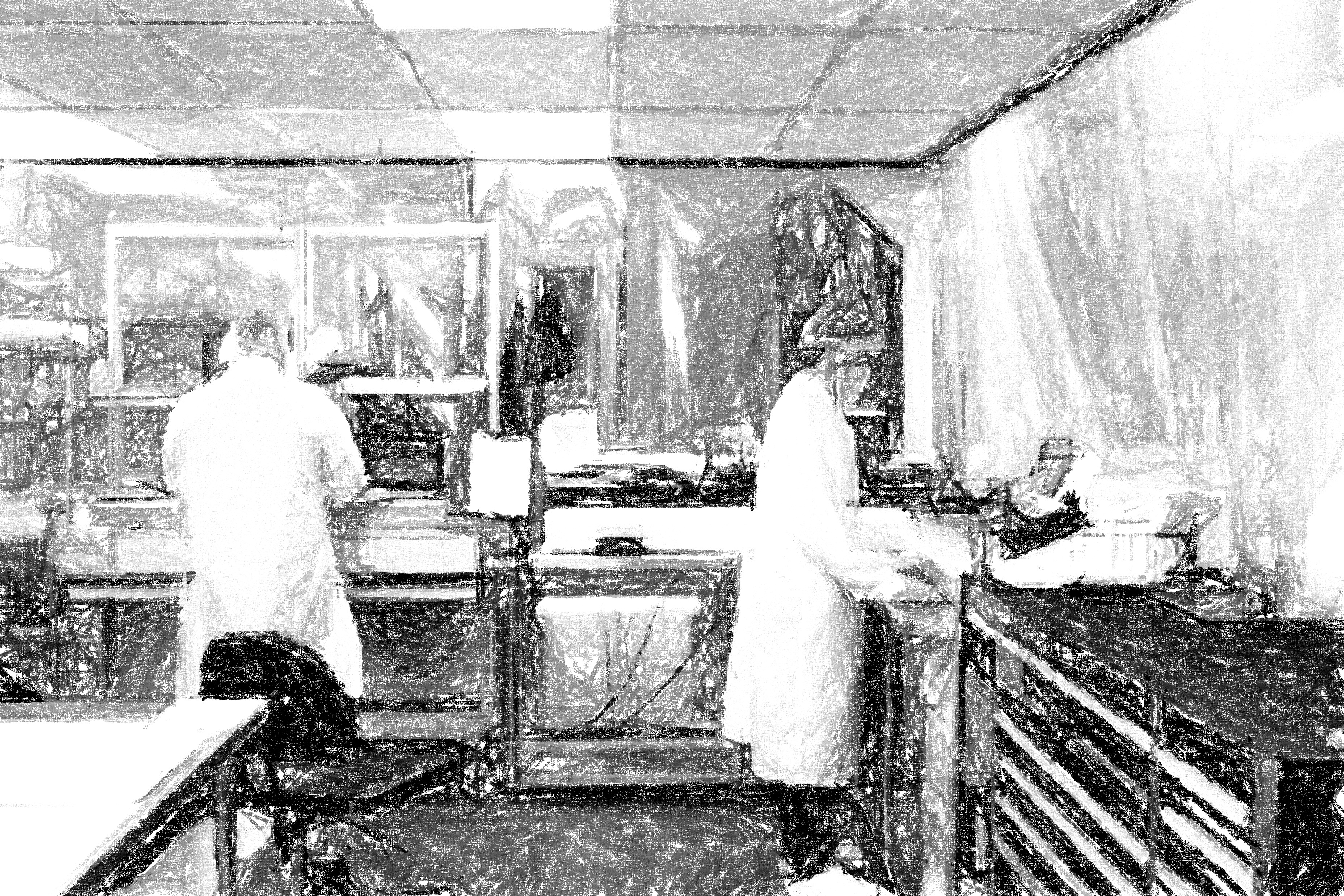 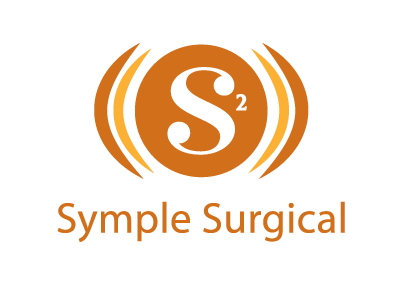 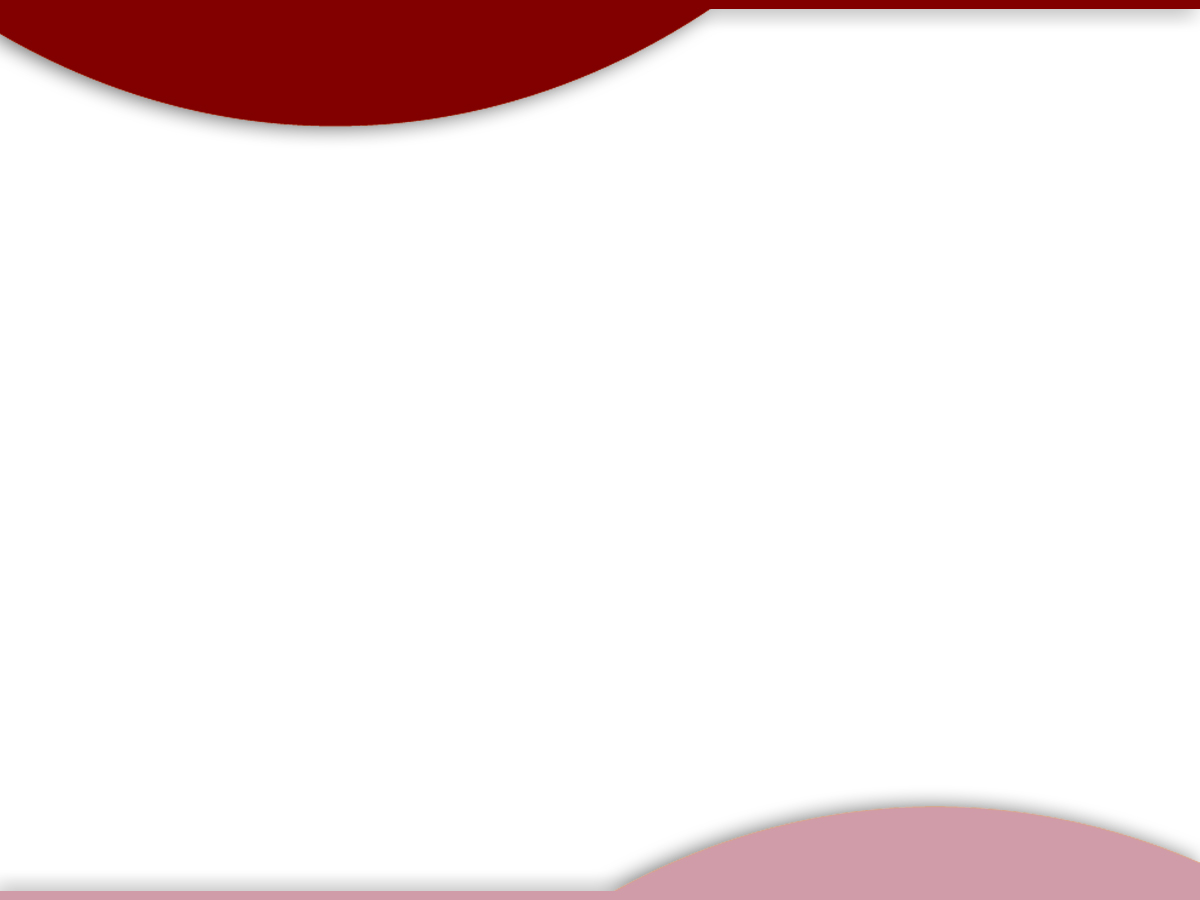 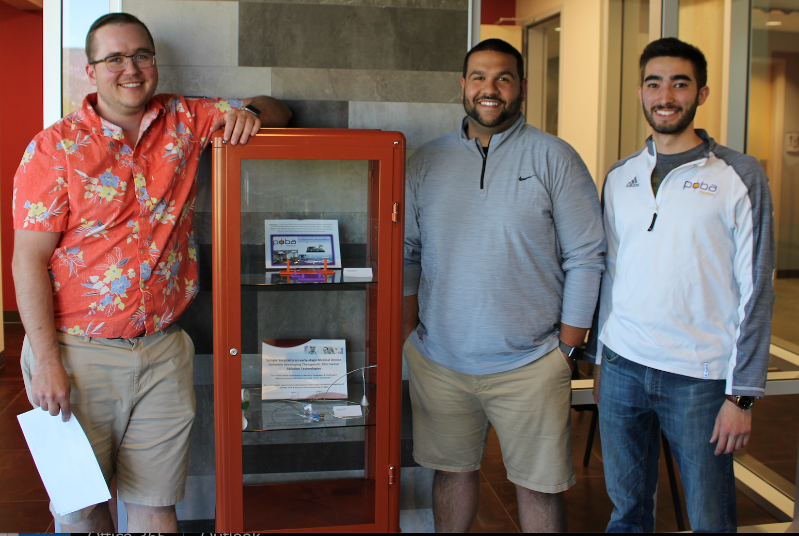 Symple Surgical is an early-stage Medical Device company developing Therapeutic      Microwave Ablation Technologies
Our initial market opportunity is Barrett’s Esophagus & Esophageal Adenocarcinoma: the fastest growing cancer worldwide 13

We are seeking $1.5 million to accomplish several key milestones including: Antennae Prototyping, Catheter & Handle Automation Prototyping, Bench Testing, and POC Studies

Our next market opportunity is Renal Denervation upon successful completion of SPYRAL HTN & REDUCE HTN clinical trials in 2017
[Speaker Notes: The fastest growing solid tumor cancer in the world. …..Based in Flagstaff, AZ located in the NACET Business Accelerator]
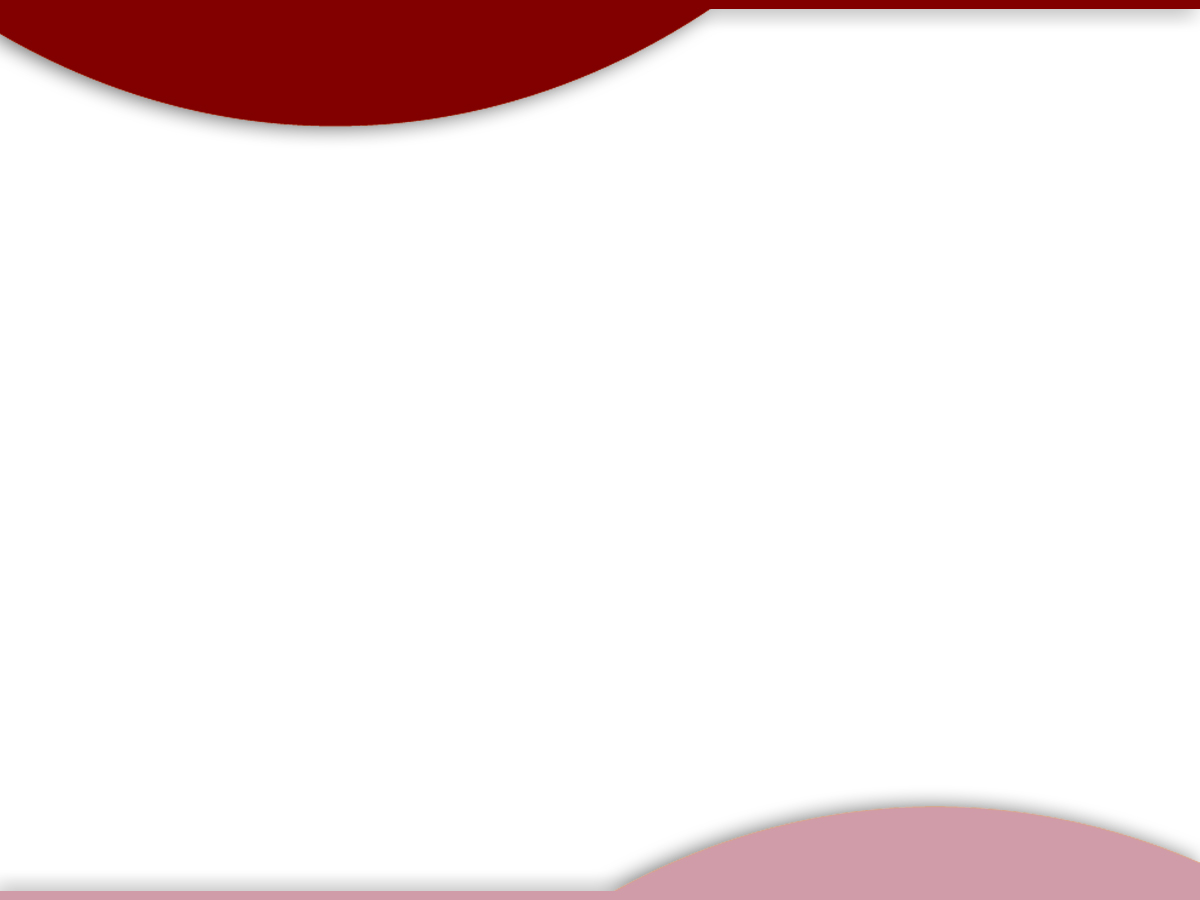 Summary
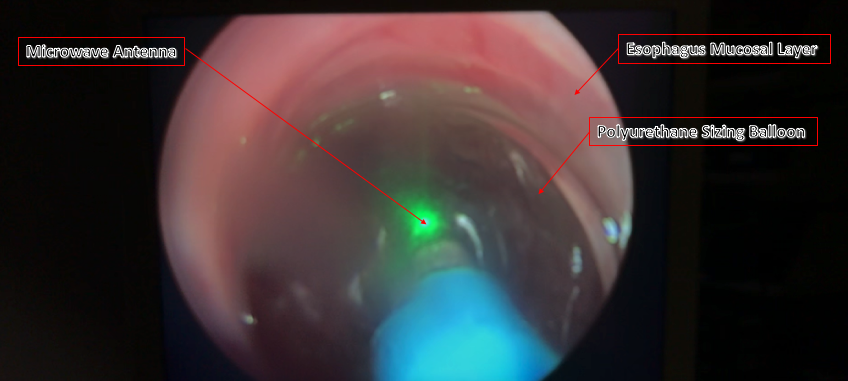 Large existing Market Opportunity for a microwave ablation system that provides a superior solution for Barrett’s Esophagus

Well established and existing Reimbursement codes

Clear 510(k) Regulatory Path 

Solid Intellectual Property in process and additional potential IP for license

Proven Management Team with history of successful exits

Emerging  Diagnostic techniques for Barrett’s Esophagus and Esophageal Adenocarcinoma will expand reachable market
Symple Surgical
Leadership Team
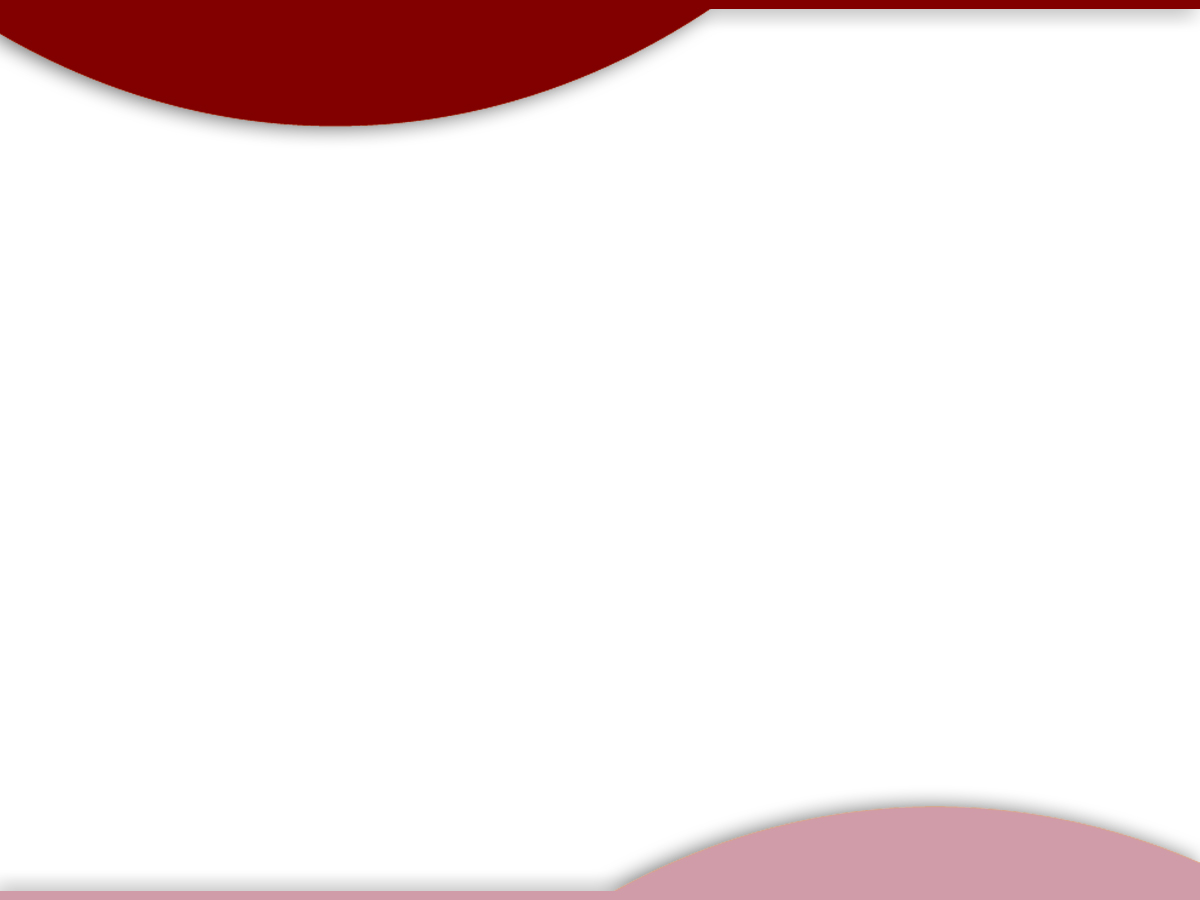 Dan Kasprzyk (CEO and Co-Founder) built previous medical device company (“Machine Solutions, Inc.”) to $20M in revenue and $4.2M of EBITDA before selling to a Private Equity Group for $21M in 2012. Founded startups Vascular Solutions and Poba Medical.

Gary Seelhorst (Chief Business Officer) has over 25 years experience with both large-cap pharmaceutical companies like Eli Lily and Pfizer as well as startup ventures including significant capital raise, M&A, and licensing transactions.

Partnerships with Duke University, Mayo Clinic and University of Wisconsin

The hand picked Engineering and Business Development Team has previous engineering and management experience in medical device development and product manufacturing at several leading firms including IPO exits:
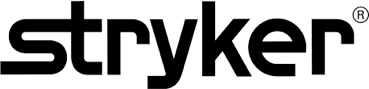 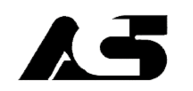 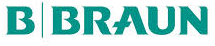 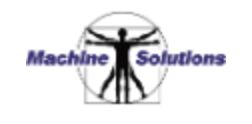 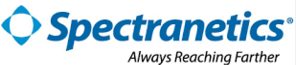 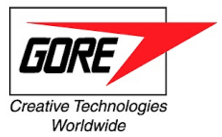 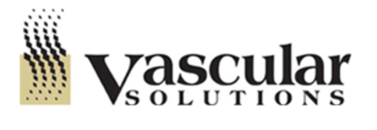 Logos represent prior experience of management team
    and use of such logos does not imply endorsement
Symple Surgical 
BE Target Market
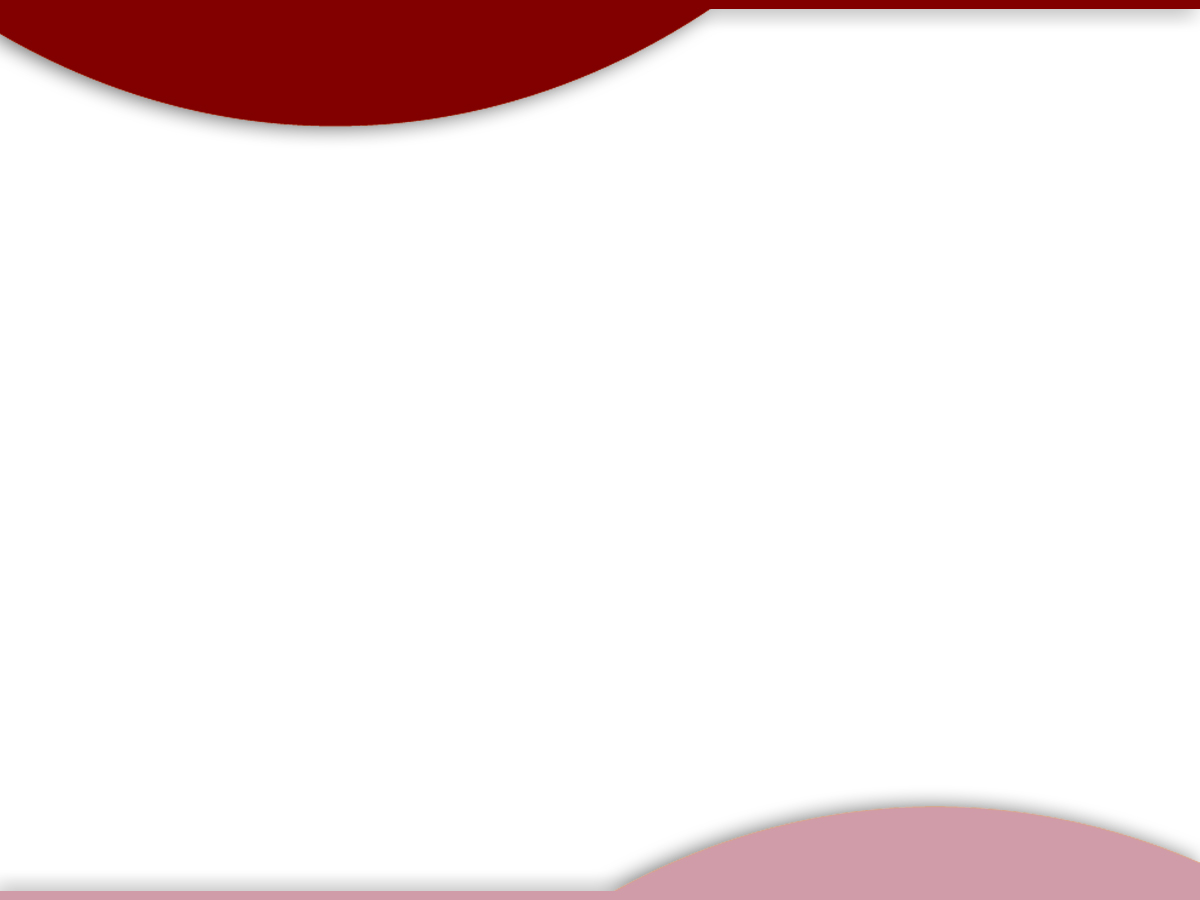 Project Assumptions (2018):
Current RFA procedural events at 3.5X per patient
Microwave Ablation procedures reduce visits to 2X  per patient

Microwave Ablation reduces the number of visits required and creates an opportunity for premium pricing current ASP($1950)  -  $2300
Total Global Market – 25.7M
     U.S. – 12.9M, O.U.S – 12.8M
Symple Market – 205k
Total Global population with Barrett’s Esophagus
Total Global population diagnosed with Barrett’s Esophagus and 
currently under endoscopic surveillance
Available Market – 3.9M
125k BE ablation devices sold in 2017 in U.S. (2X inclusive of  R.O.W)
$471 MILLION
* Expected Growth Rate (2017 – 2027) – 7.5%
Symple Surgical 
DirectAblate™ Microwave
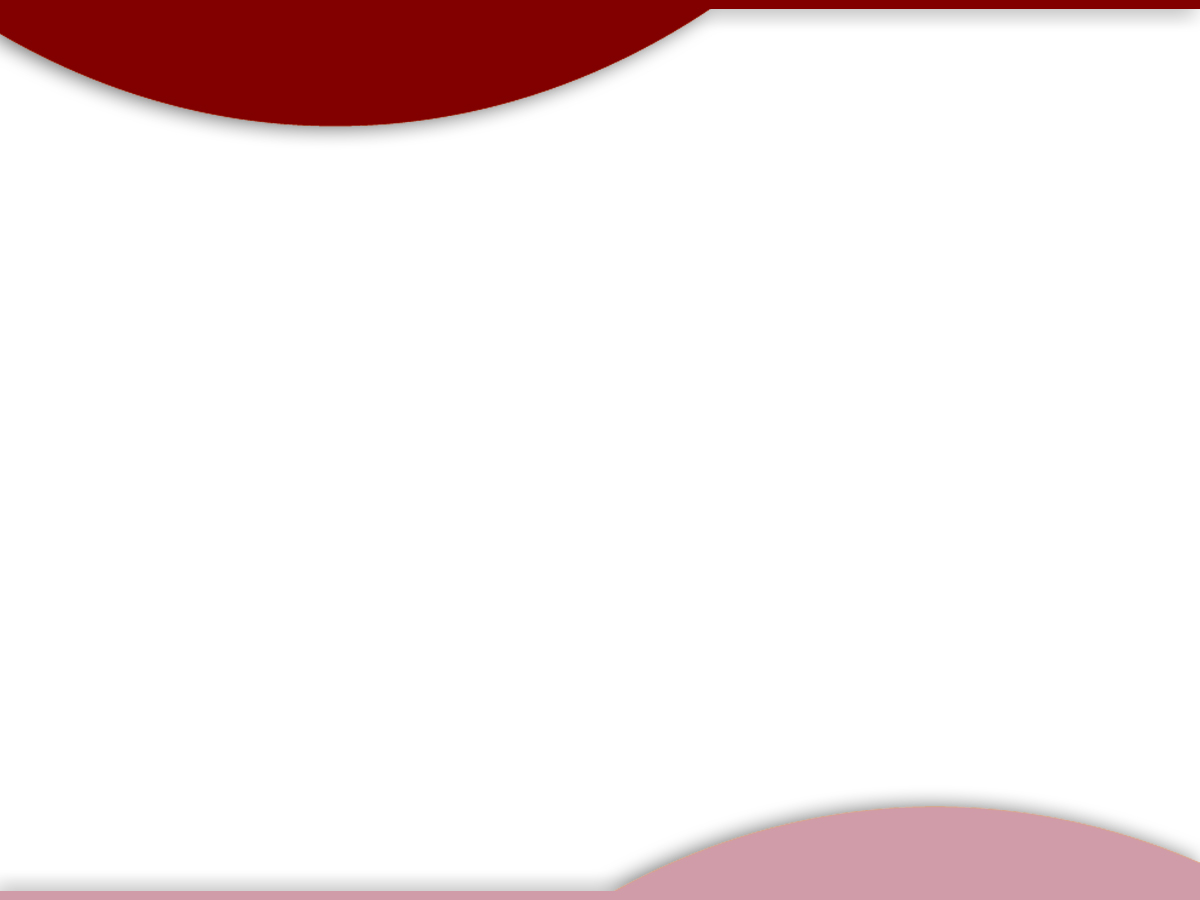 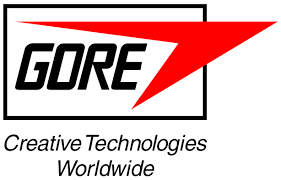 Initial microscopic evidence of Symple Surgical/Gore Device demonstrated circumferential ablations (avg. 5-6mm) uniformly encircling renal artery, 90% of renal nerves exhibited grade 4 injury or complete nerve death, and renal artery was widely patent exhibiting no evidence of acute closure.
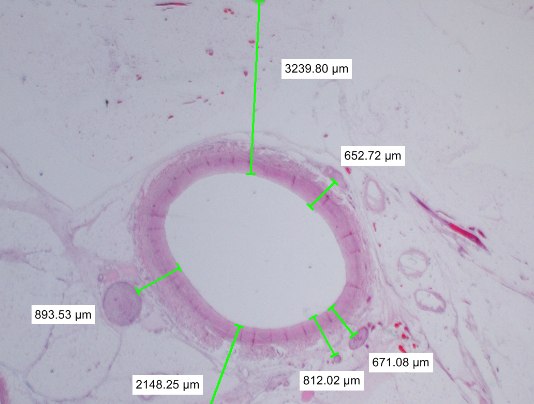 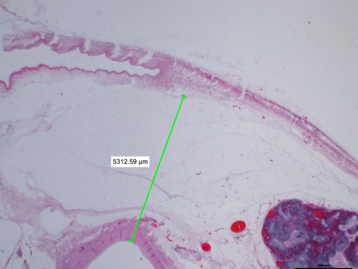 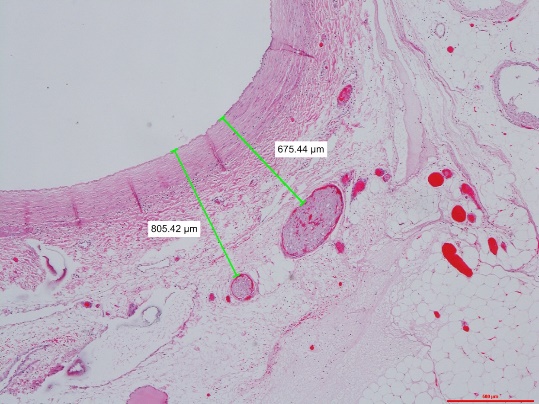 Majority (90%) of renal 
nerves grade 4 injury 
independent of tissue 
depth to 12mm
Thermal Ablation pattern 
exhibiting 5mm - 6 mm 
circumferential ablation ring
Nerve ablation attacked small,
intermediate, and large nerve 
diameters with equal efficiency
Confidential Information. Not for Distribution.
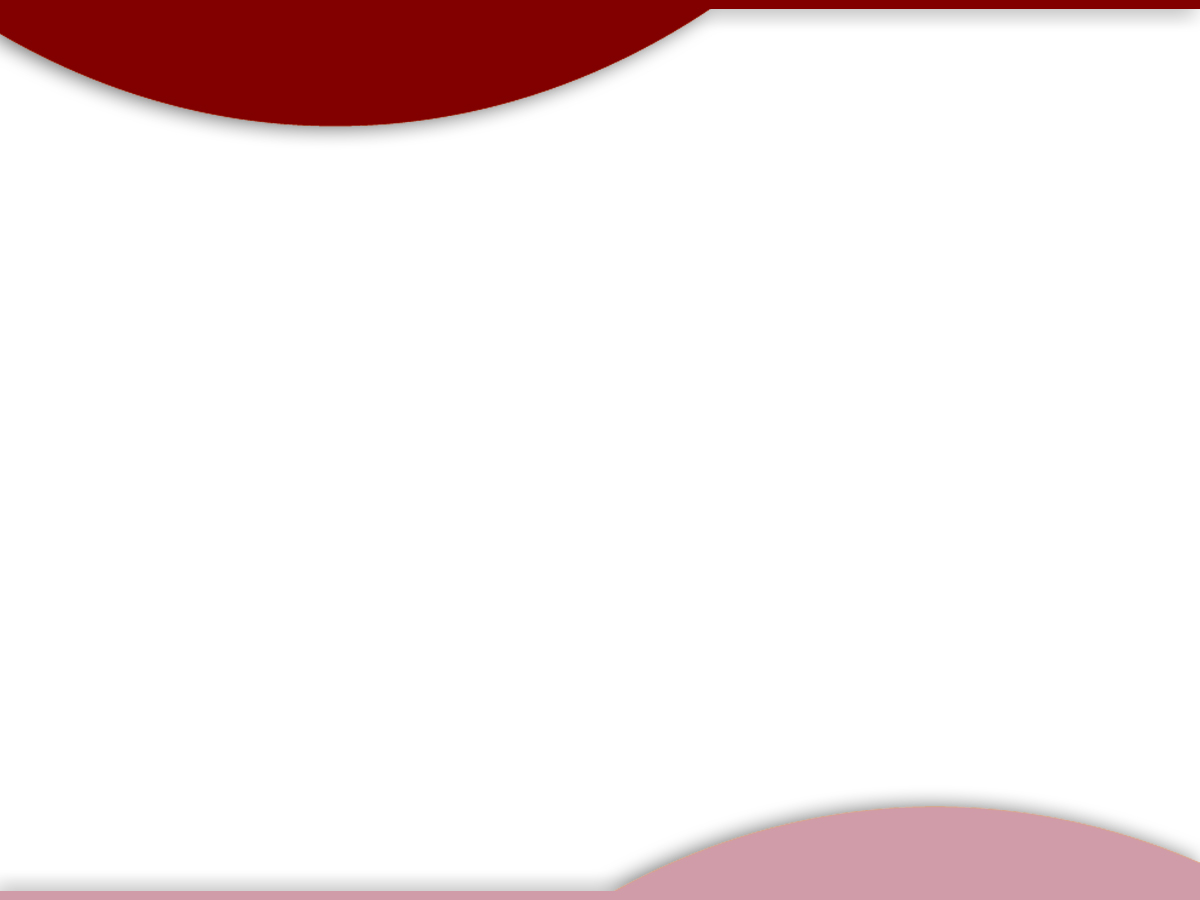 Why Treat Barrett’s Esophagus?
Barrett’s Esophagus (BE) is the most significant precursor to Esophageal Adenocarcinoma (EAC)
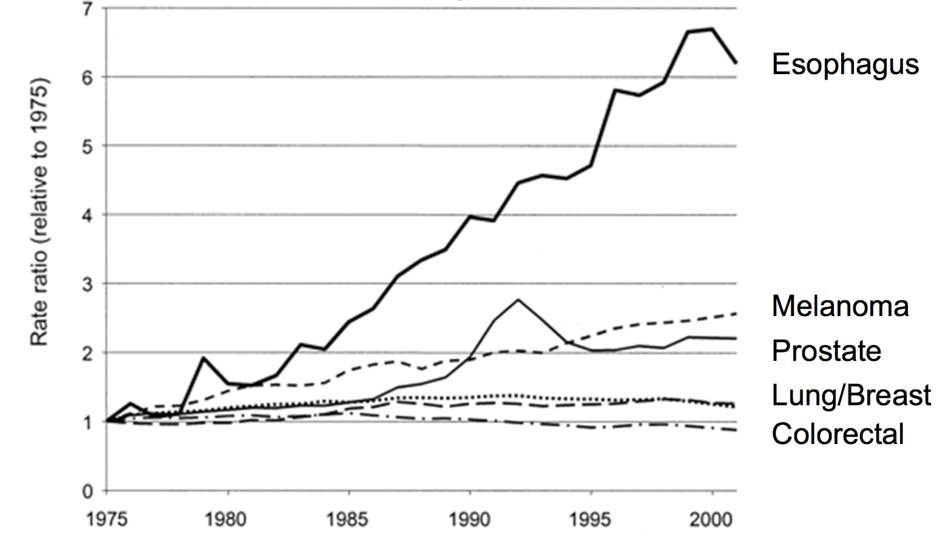 Pohl et al., 2005, Journal National Cancer Institute data: growth in prevalence of prominent cancers diagnosed 1975 - 2001
[Speaker Notes: EAC is the fastest growing cancer in the western world, increasing incidence by more than 750% over the past 30 years]
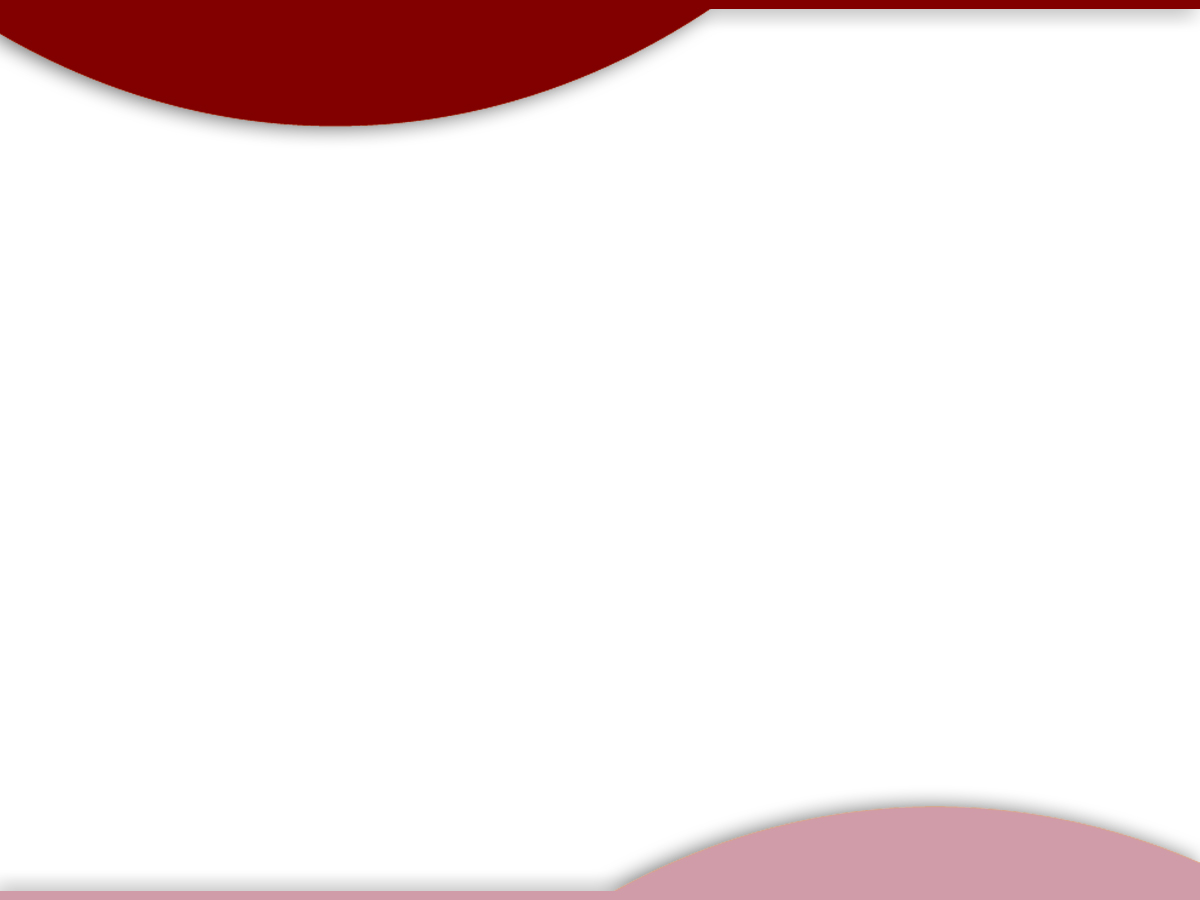 Barrett’s Esophagus
 Details
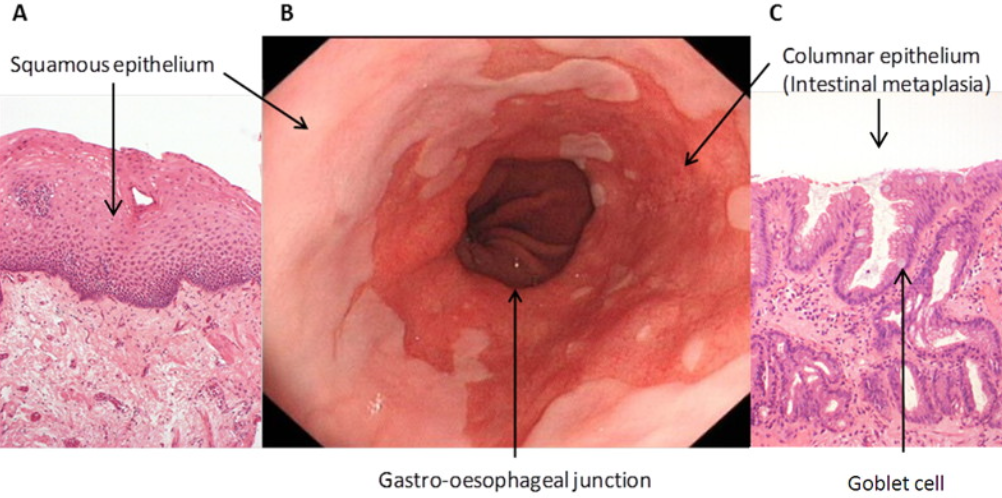 BE is a premalignant condition caused by stomach acid (GERD) mutating healthy cells in the lower esophagus into Barrett’s cells

90% of EAC patients do not receive prior diagnosis of Barrett’s Esophagus (BE)

BE affect’s more than 12 million American adults, and is associated with a 30-fold increased risk of developing EAC.
“Cell of Origin” Identified
Columbia University
October 11th, 2017
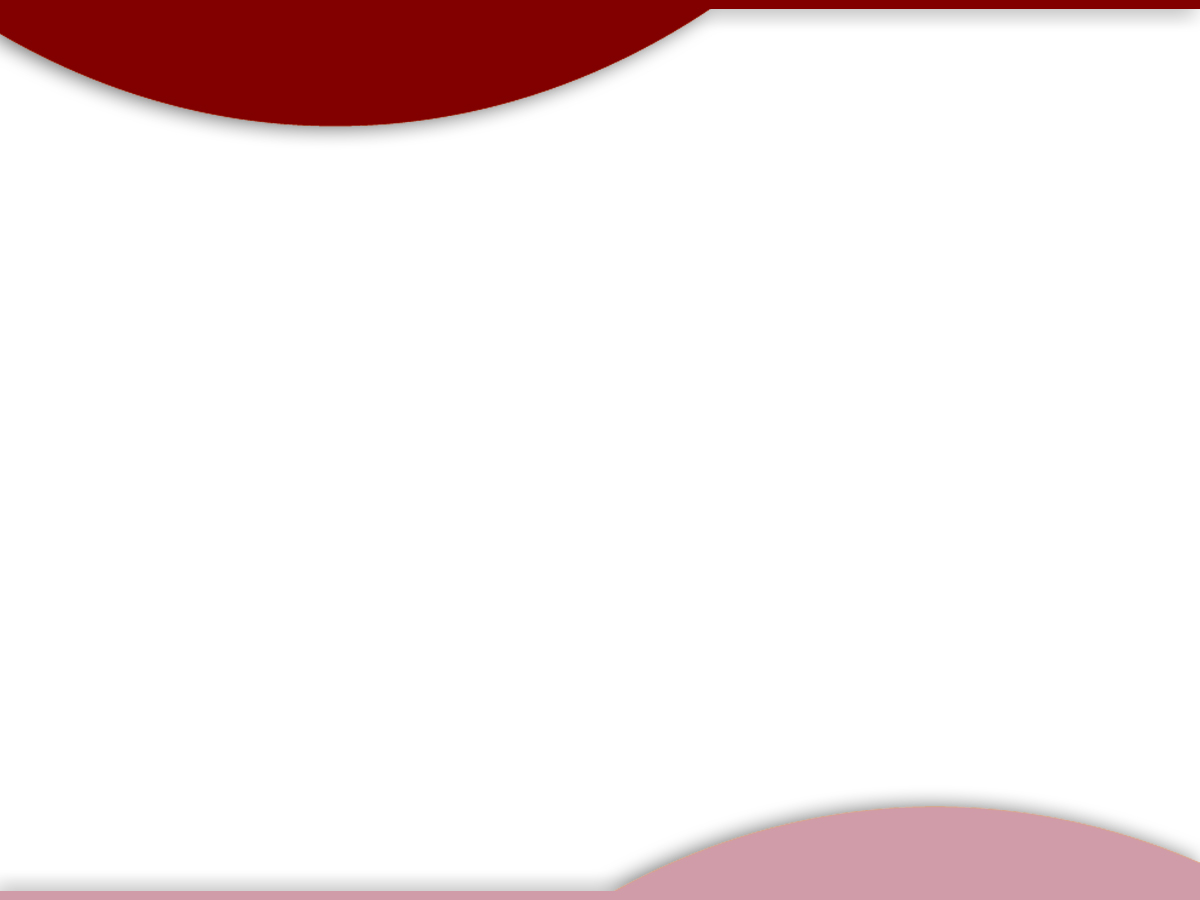 Identification of the actual cells that lead to Barrett’s Esophagus in mice and human tissue

Previously unidentified zone of unique basal progenitor cells

Next step is to develop biomarker tests with more precise screening tools to identify these unique basal cells

Late detection of esophageal cancer leads to a survival rate of less than 1 year
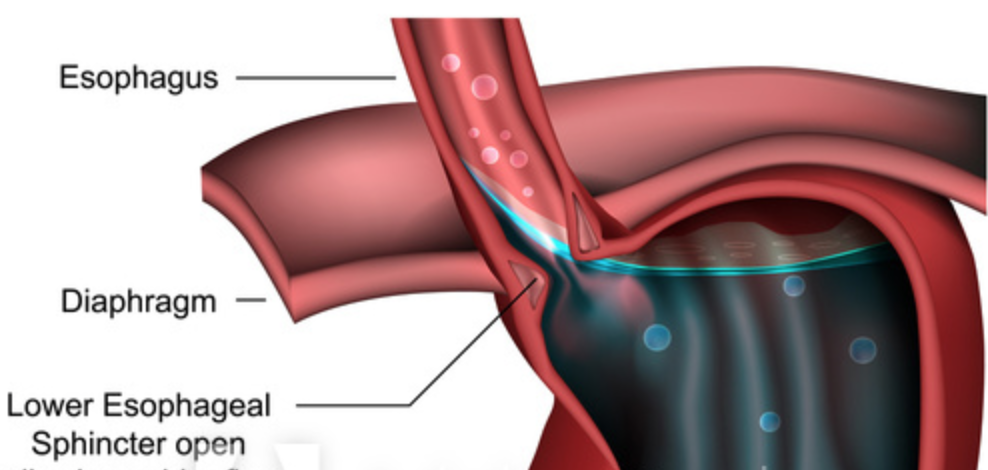 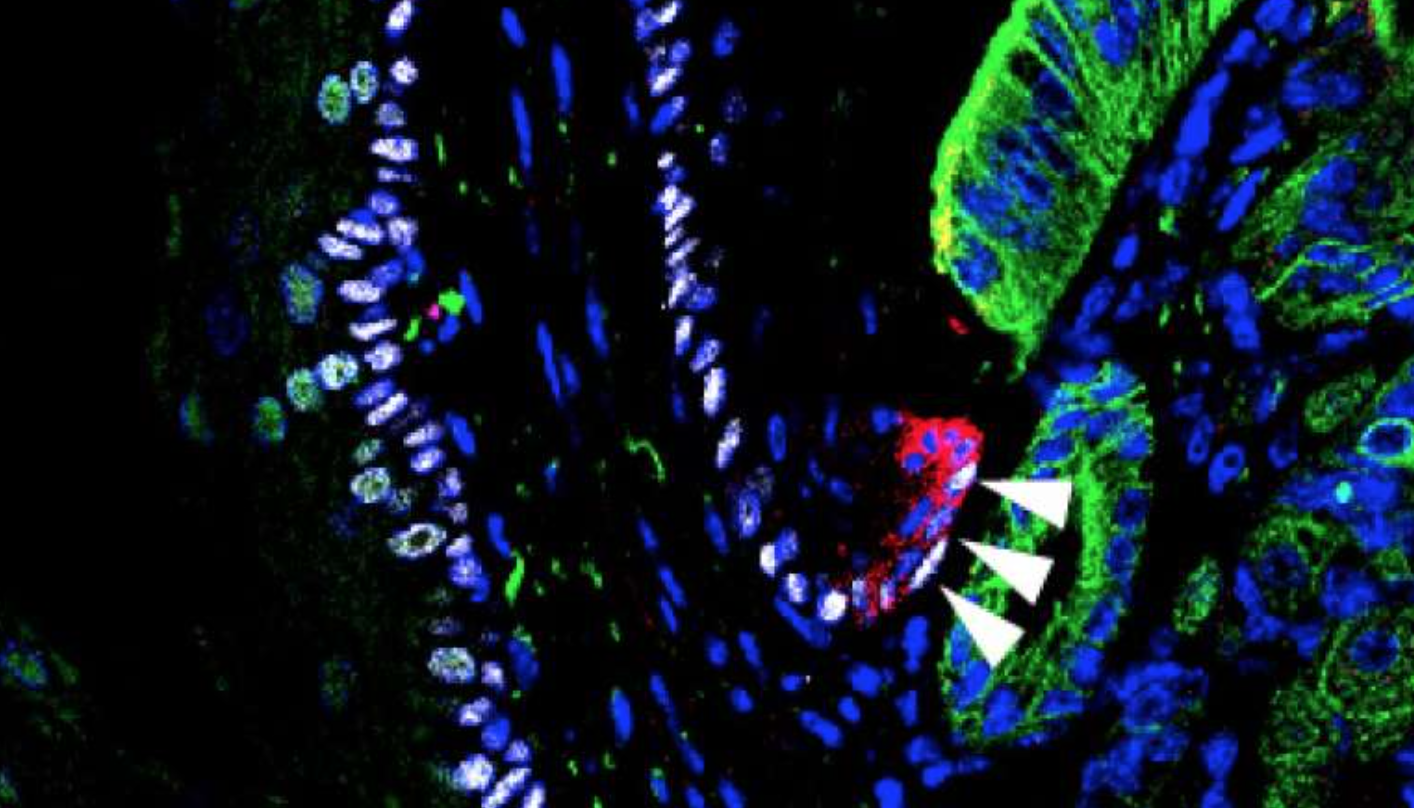 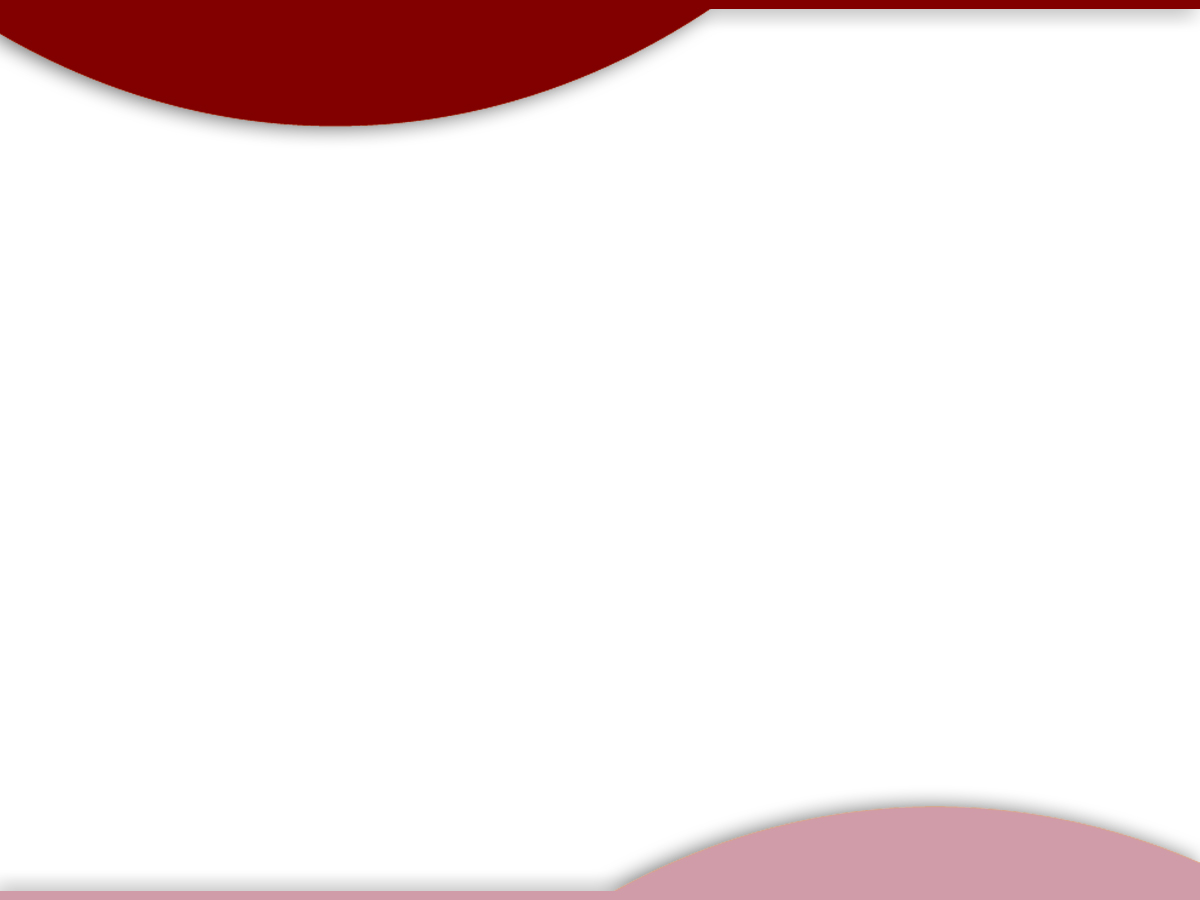 Advancements in Diagnostics
 Barrett’s & EAC
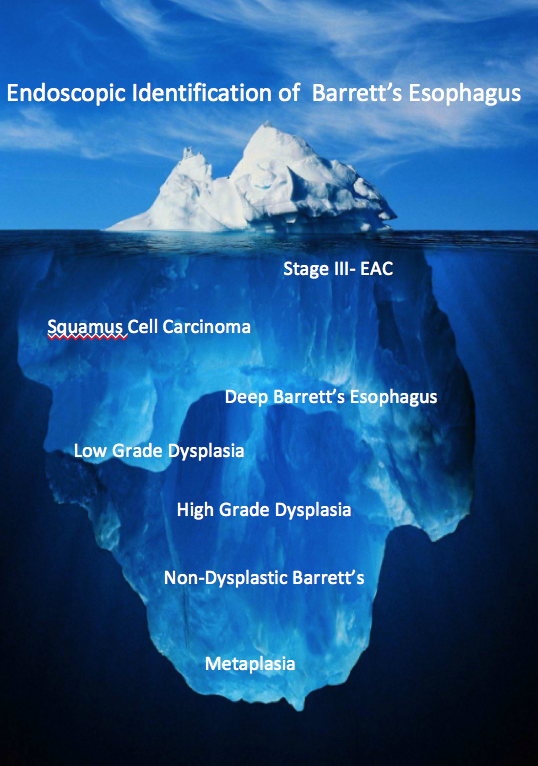 Coming Soon to the GI Laboratory!
Capsule Pill Cameras

2 French Trans-Nasal Endoscopes

Cytosponge Biopsy System

Biomarker Saliva Tests

Nvision VLE Real Time Imaging

CDx Diagnostics Wats3D

Microbiome Breathe Test
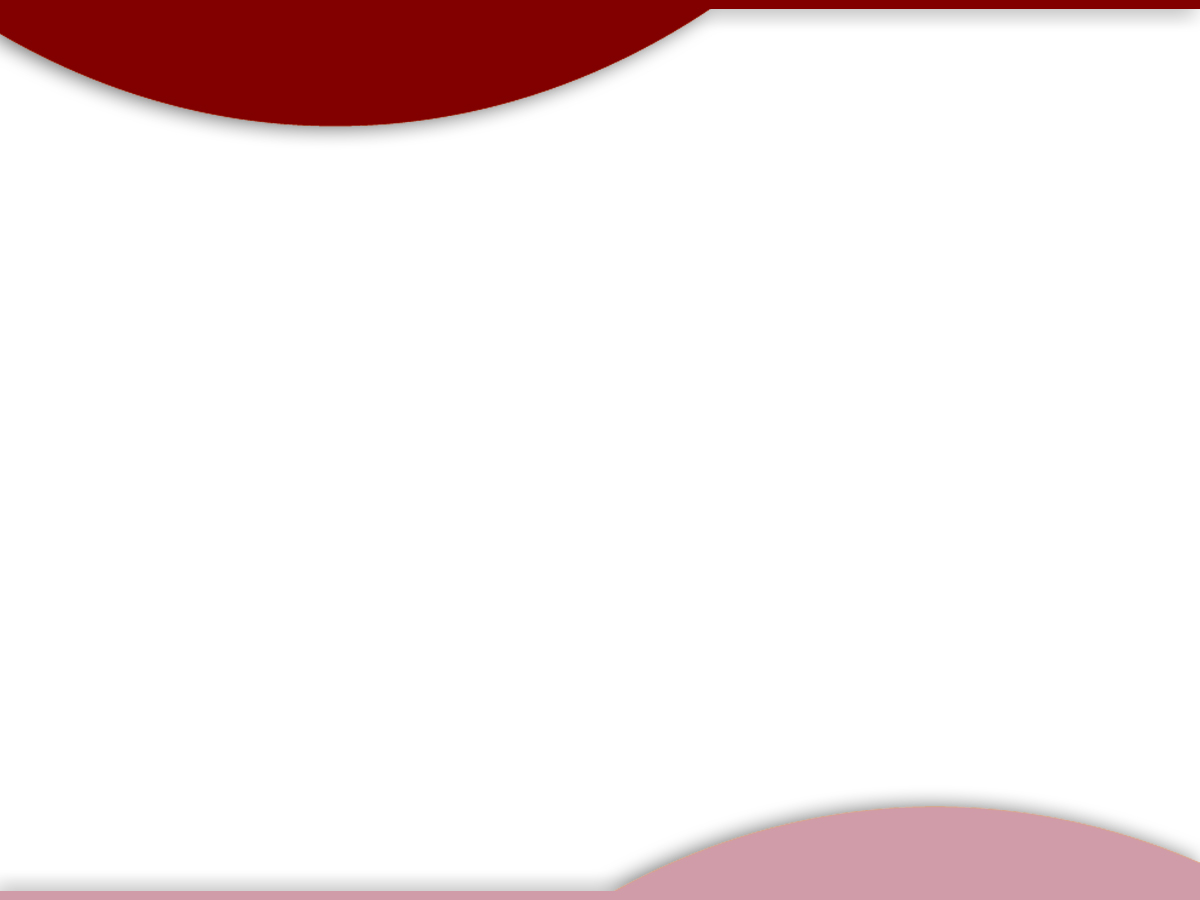 BE Key Opinion Leader
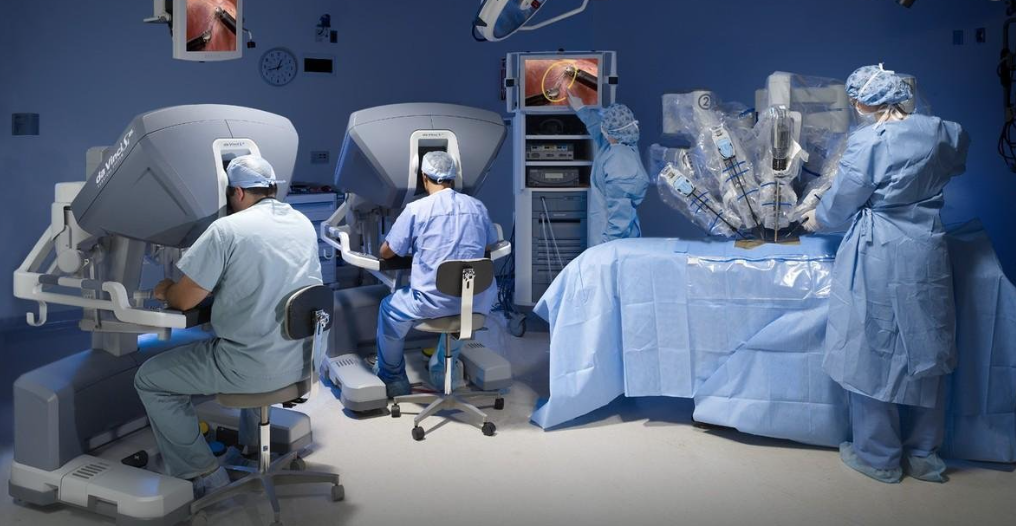 “We are currently performing an awful lot of endoscopy procedures that do nothing but worry our patients. I look forward to the future when we are able to take a more interventional and logical approach to treating Barrett’s Esophagus.”

Nicholas J. Shaheen, MD, MPH; Chief, Division of Gastroenterology & Hepatology, 
      UNC School of Medicine. Primary Investigator for BarrX US Pivotal Study. December, 2015
Barrett’s Esophagus 
Current Players/Devices
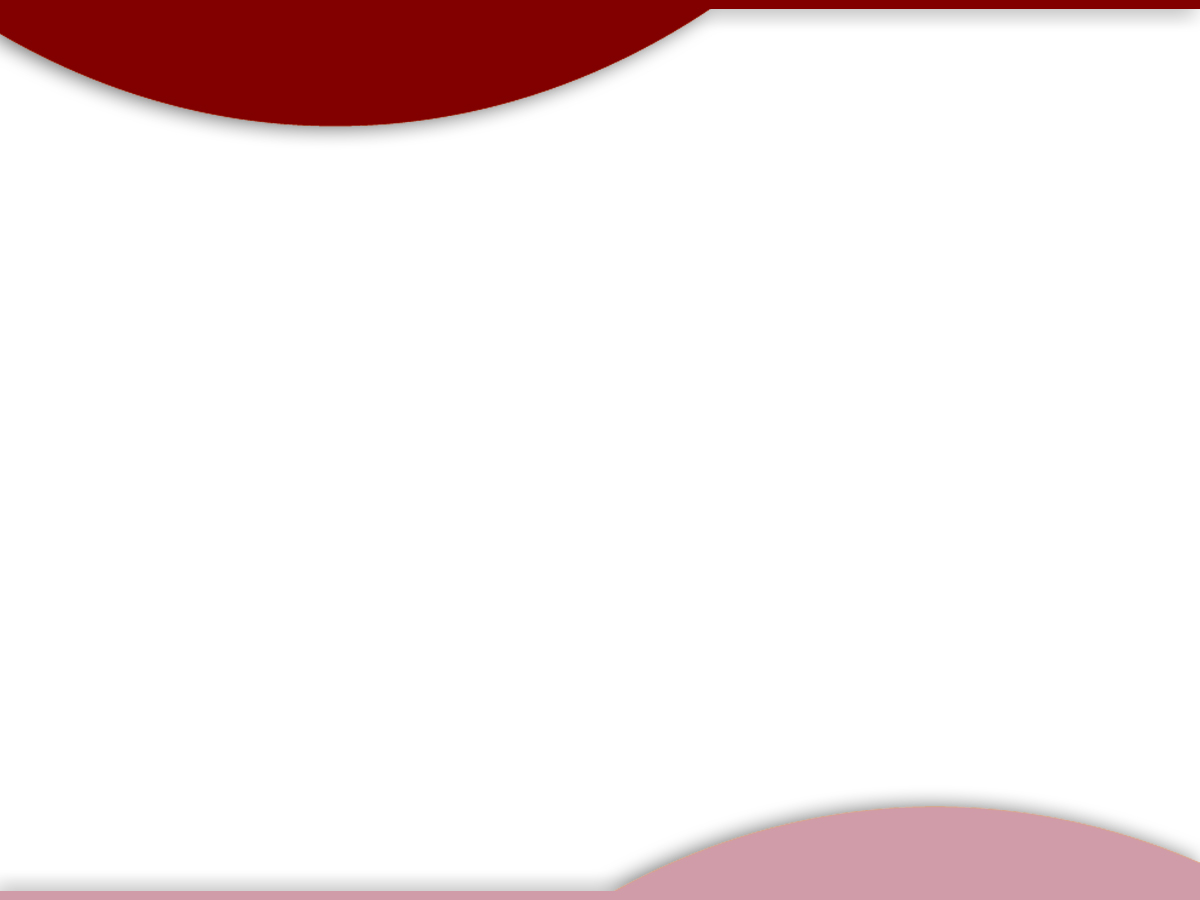 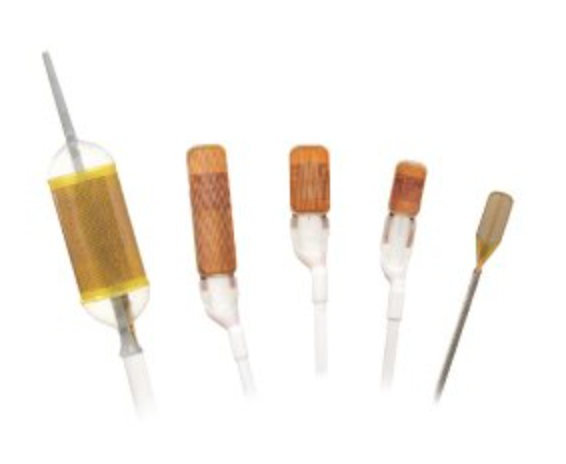 2017 Market Landscape
0.5%
MDT – Covidien
Barrx
4.5%
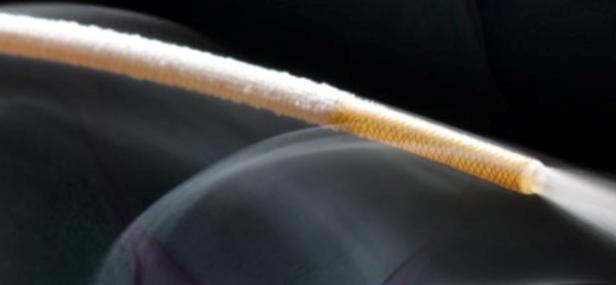 CSA Medical
True Freeze
85%
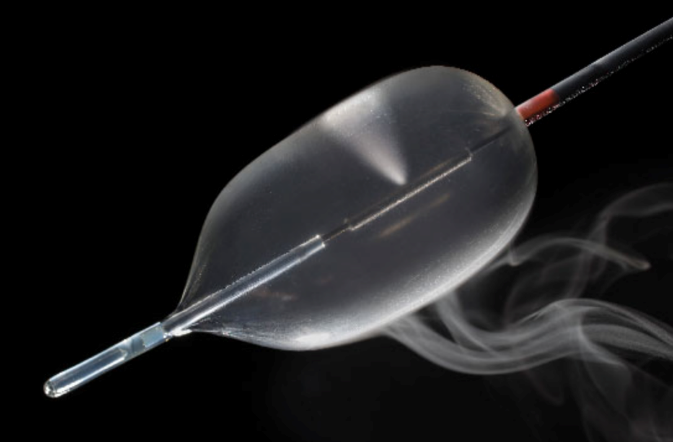 C2 Therapeutics
Coldplay
DRG Gastrointestinal Endoscopy Devices/Medtech 360/
                               Market Analysis/2016
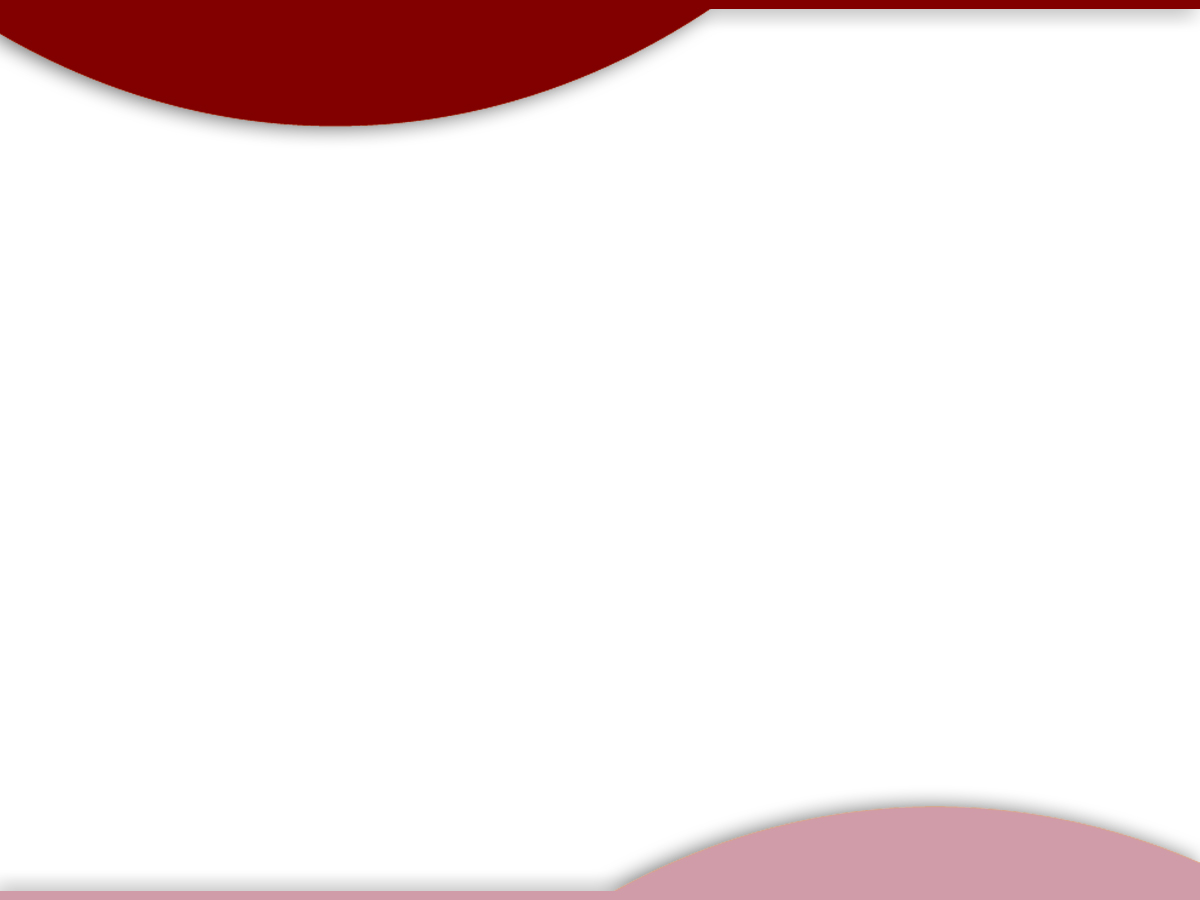 How has RFA Performed?
RF Ablation (RFA) for Barrett’s Esophagus has generated       over 200 scientific publications in the past ten (10) years
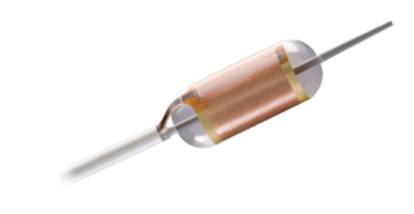 3+ repeat procedures common
Only Device
Success Story in GI Space
Expanded
Indication to Squamous
Dysplasia
10% incidence of stricture
at follow-up
Requires multiple
    devices to treat 
          focal and
      circumferential
             disease
Expanded indication from ↑ Grade to
↓ Grade Dysplasia
No procedural  feedback loop
Radiofrequency Ablation (RFA)
vs.
Microwave (MWA)
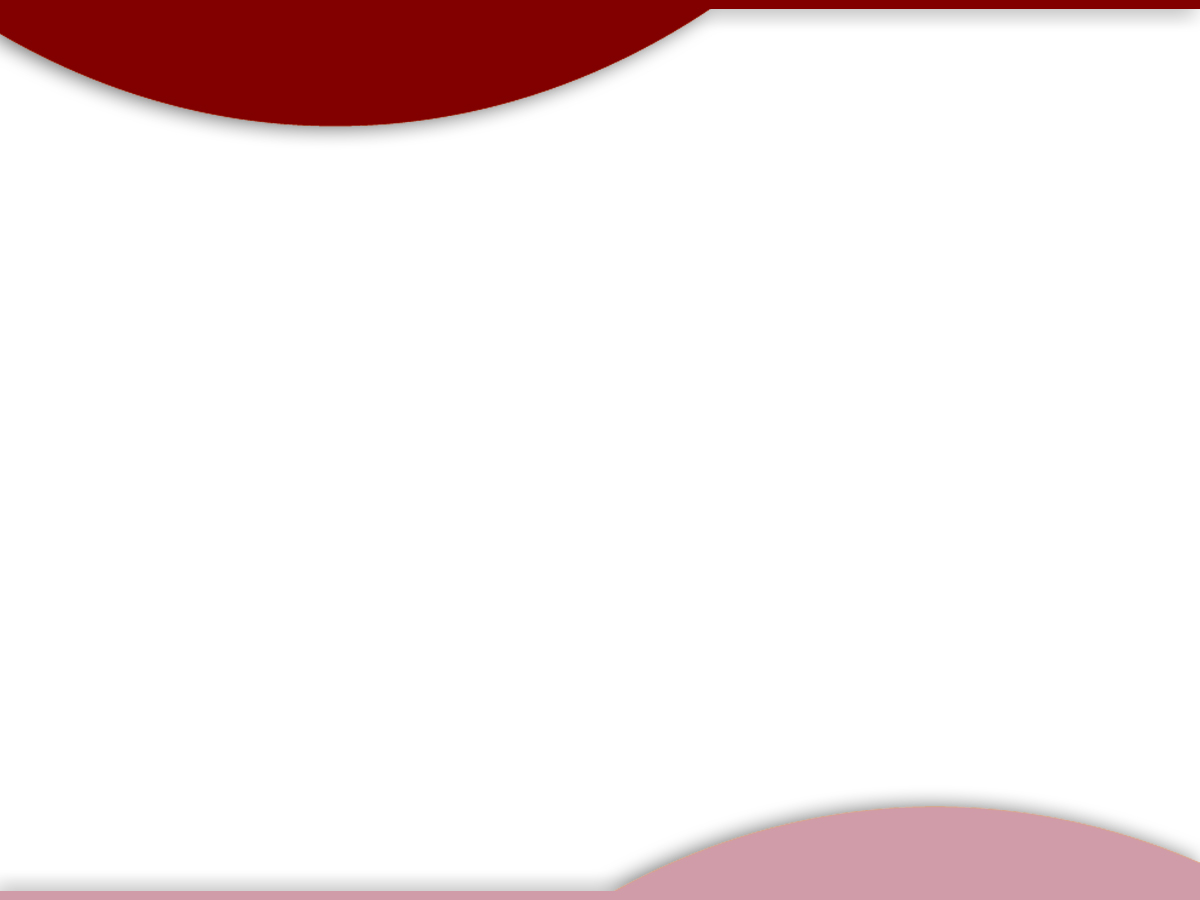 Multiple clinical studies have demonstrated that current RFA treatment for Barrett’s Esophagus is incompletely effective in 25% - 30% of patients studied3

MWA has demonstrated a superior mechanism for thermal therapy compared to RFA and Cryoblation treatment:
More Uniform Heating6 
Superior control over energy deployment regions4
Microwave Antenna can both emit and receive energy

Microwave Energy is a proven therapy for other Cancer Treatments
Improved patient outcomes when compared to RFA, in percutaneous liver, renal, and breast tumor ablation4-6
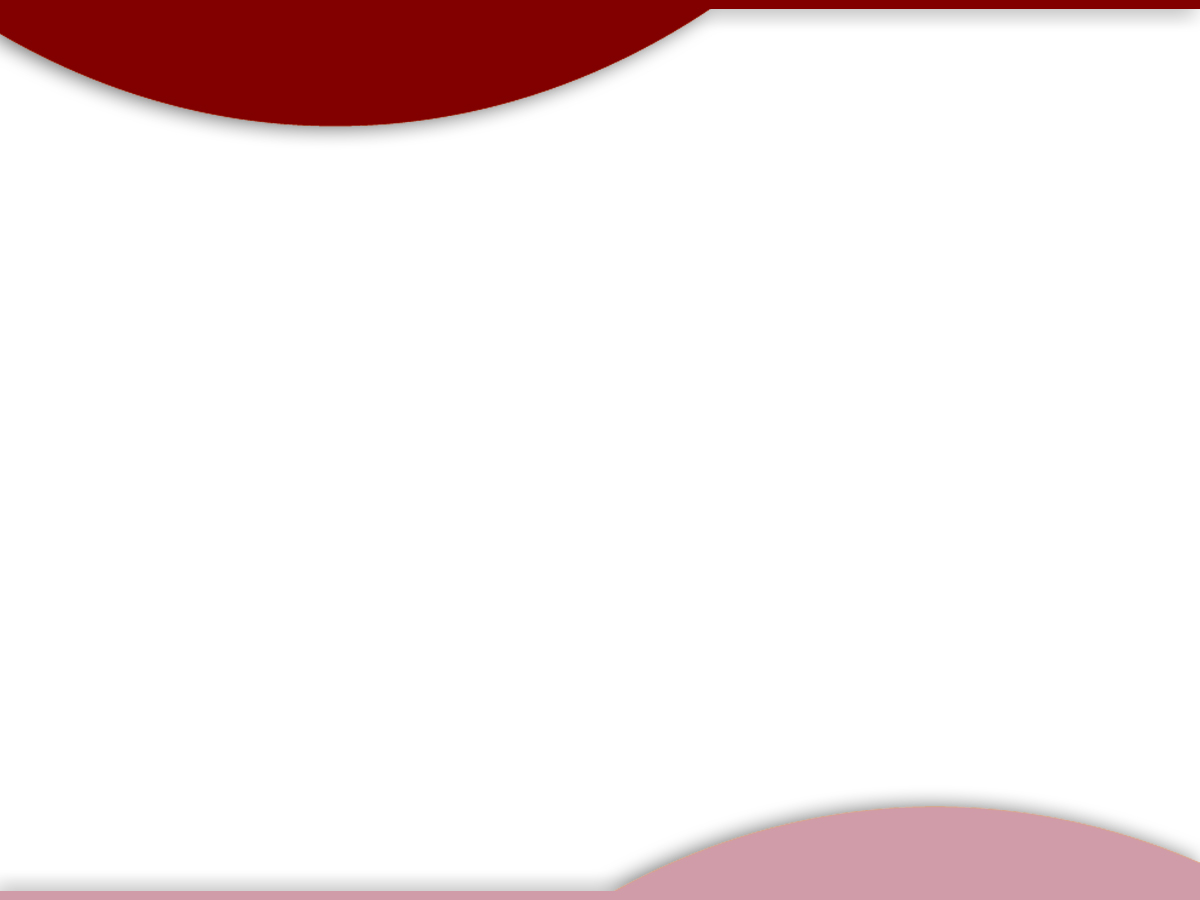 GRIZZLYTM
Symple Surgical’s GRIZZLY™ technology provides a more effective method of ablation
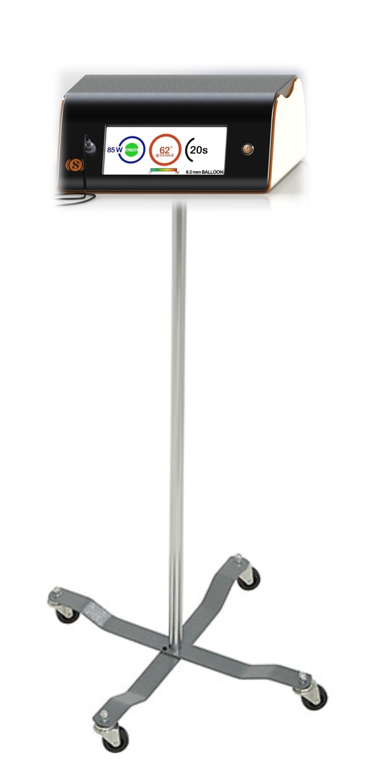 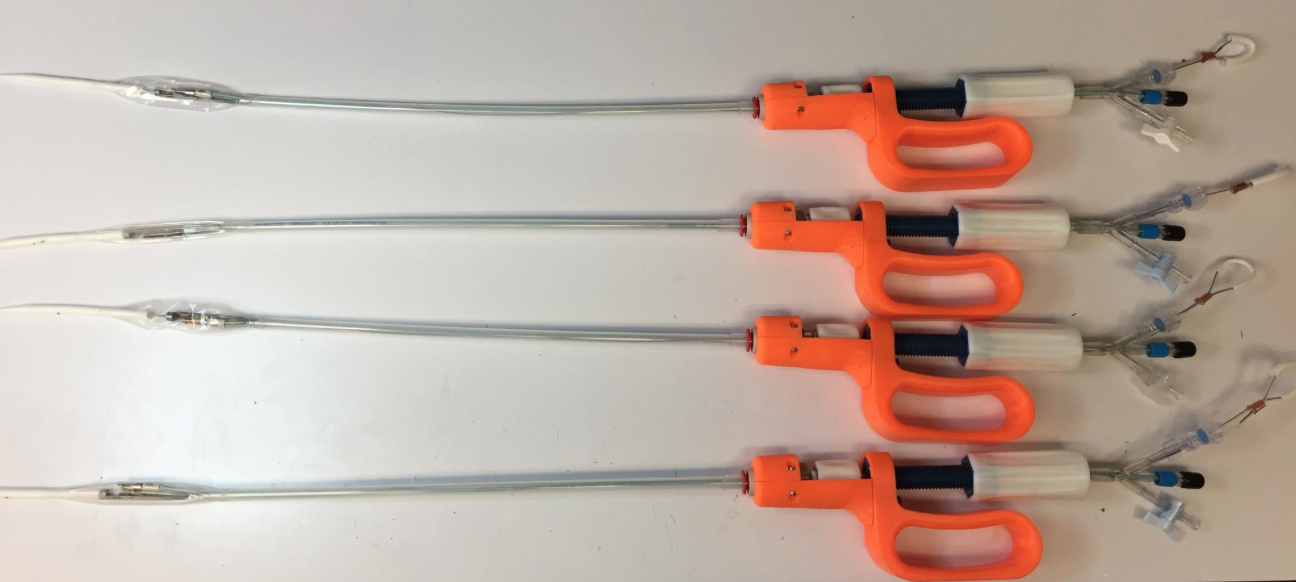 Symple GRIZZLY™ Catheter
           Microwave Ablation System
GRIZZLY™ Catheter
Features & Benefits
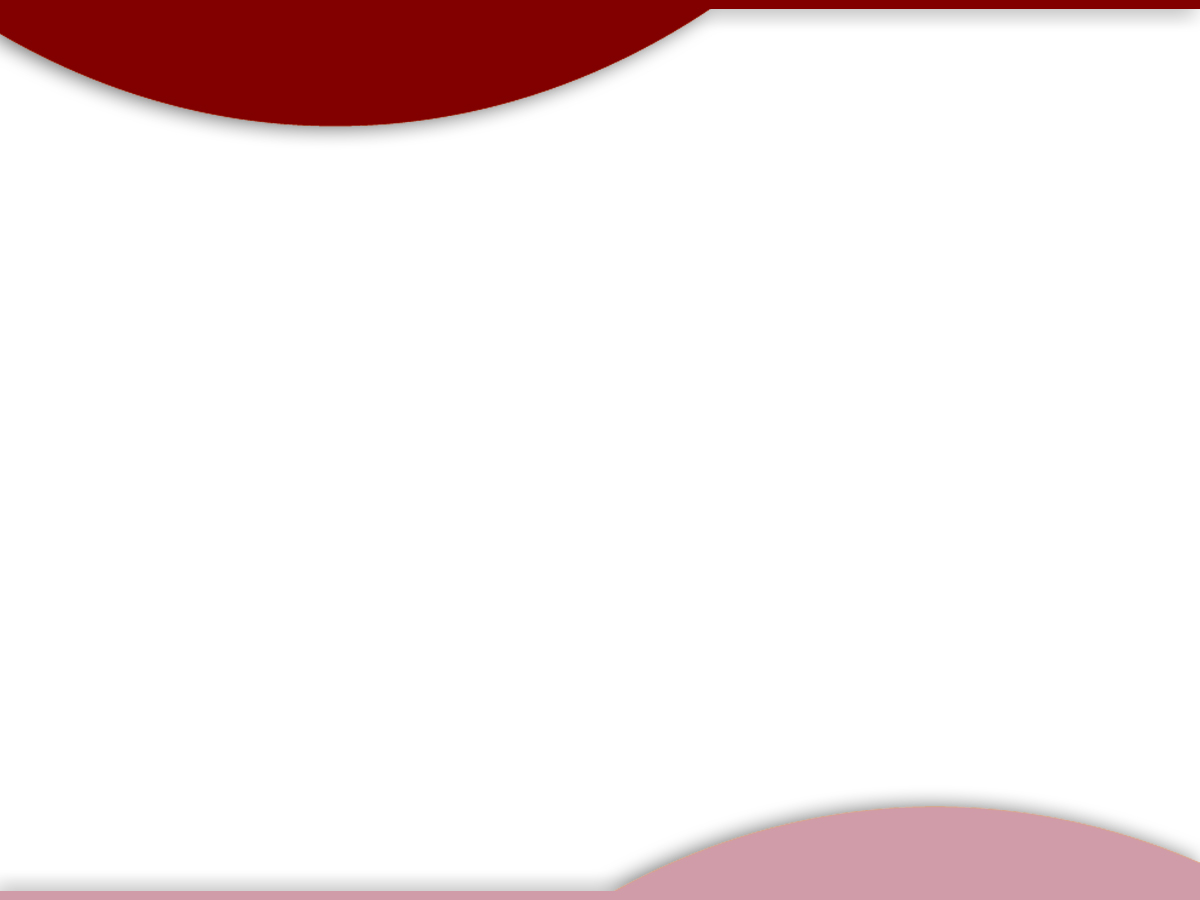 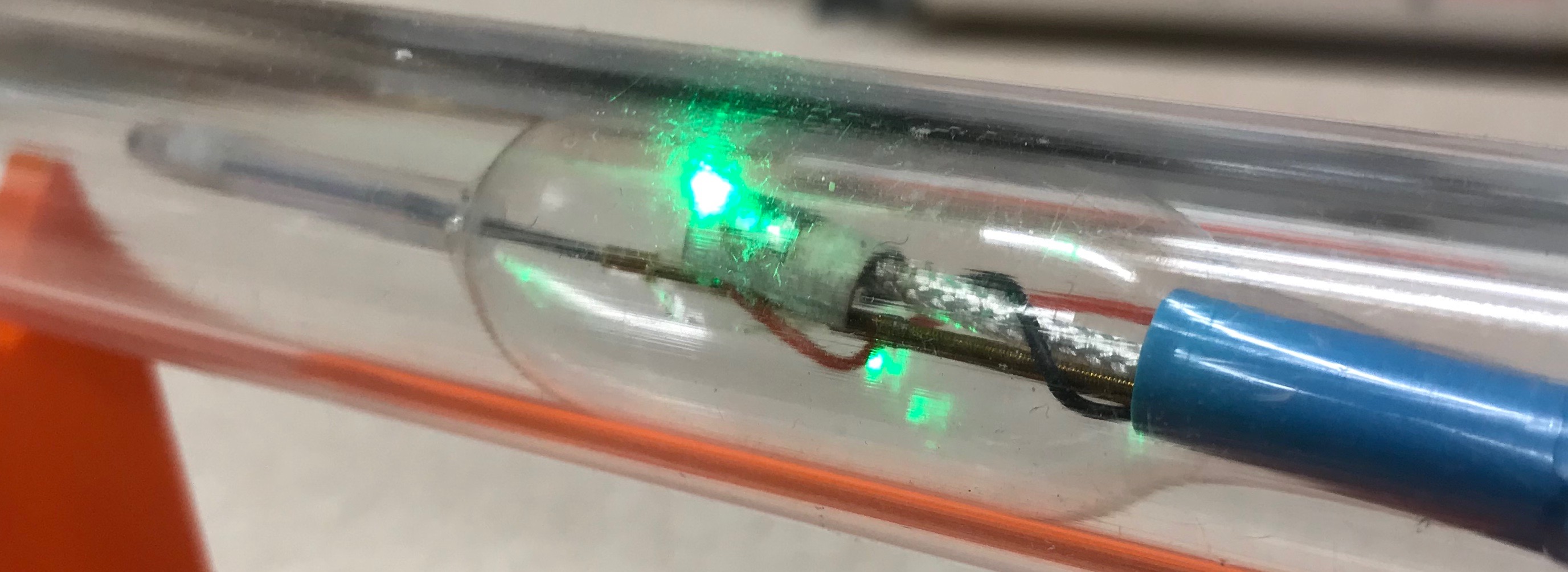 Strong growth outlook and limitations of existing technologies create an opportunity to provide effective next generation technology:

Balloon based design is familiar and easy to use

Controlled penetration of Microwave Energy should lead to fewer follow-up treatments, saving time and cost  

Focused quadrant based emitter with unobstructed balloon wall allows for better lesion visualization resulting in greater therapeutic accuracy and directional control targeting island and tongue lesions

Compliant balloon design eliminates incorrect ablation sizing by providing single device size for all patients
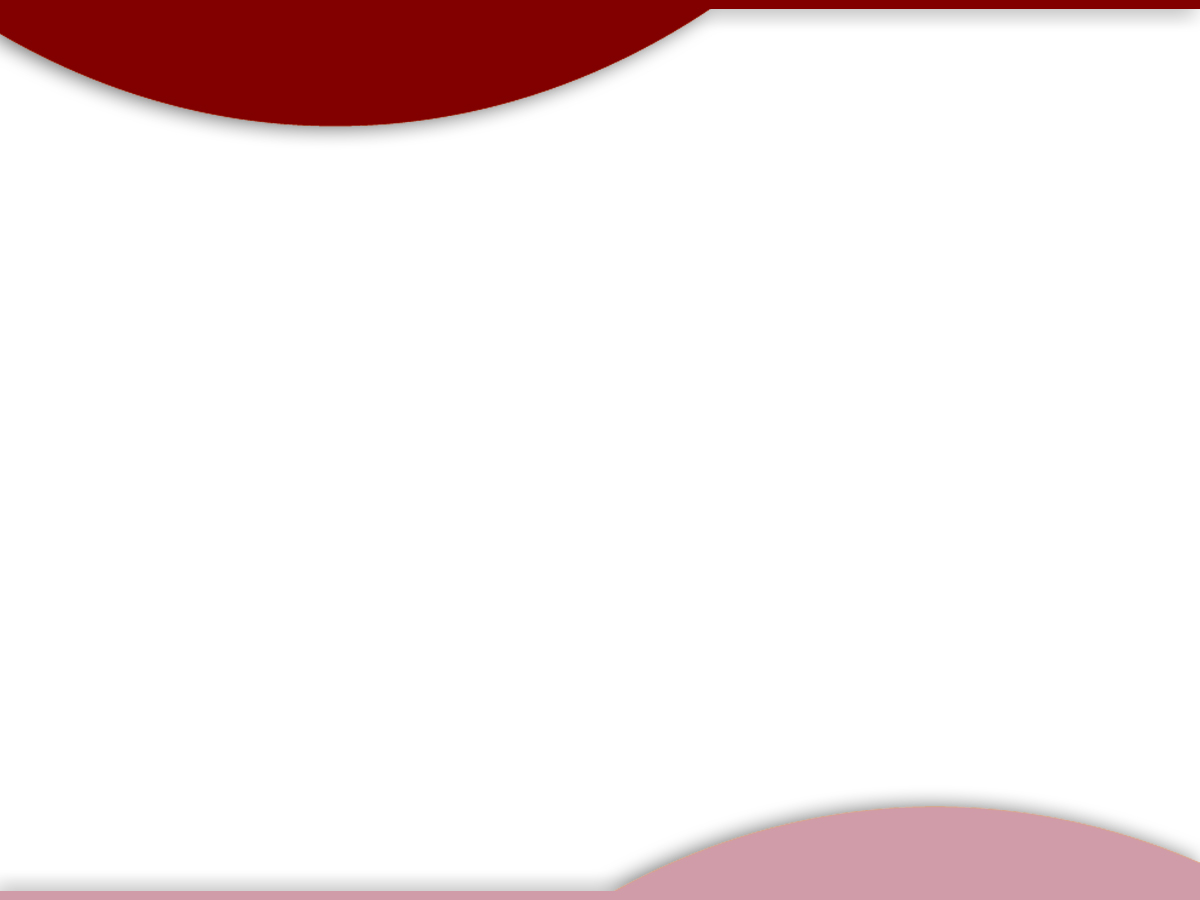 Symple Surgical GRIZZLY™
Mayo Data June 2017
Bench setup utilizing swine esophagus

Performed pre-clinical procedural simulations alongside endoscopic guidance

Visualized antennae position through inflated balloon

Expanded antennae scaffold based on reflected power and position to balloon

Ablations run at roughly 30 Watts and 40 Watts with and without scope suction for 10 second duration

Demonstrated Circumferential and Focal ablations from a single device format
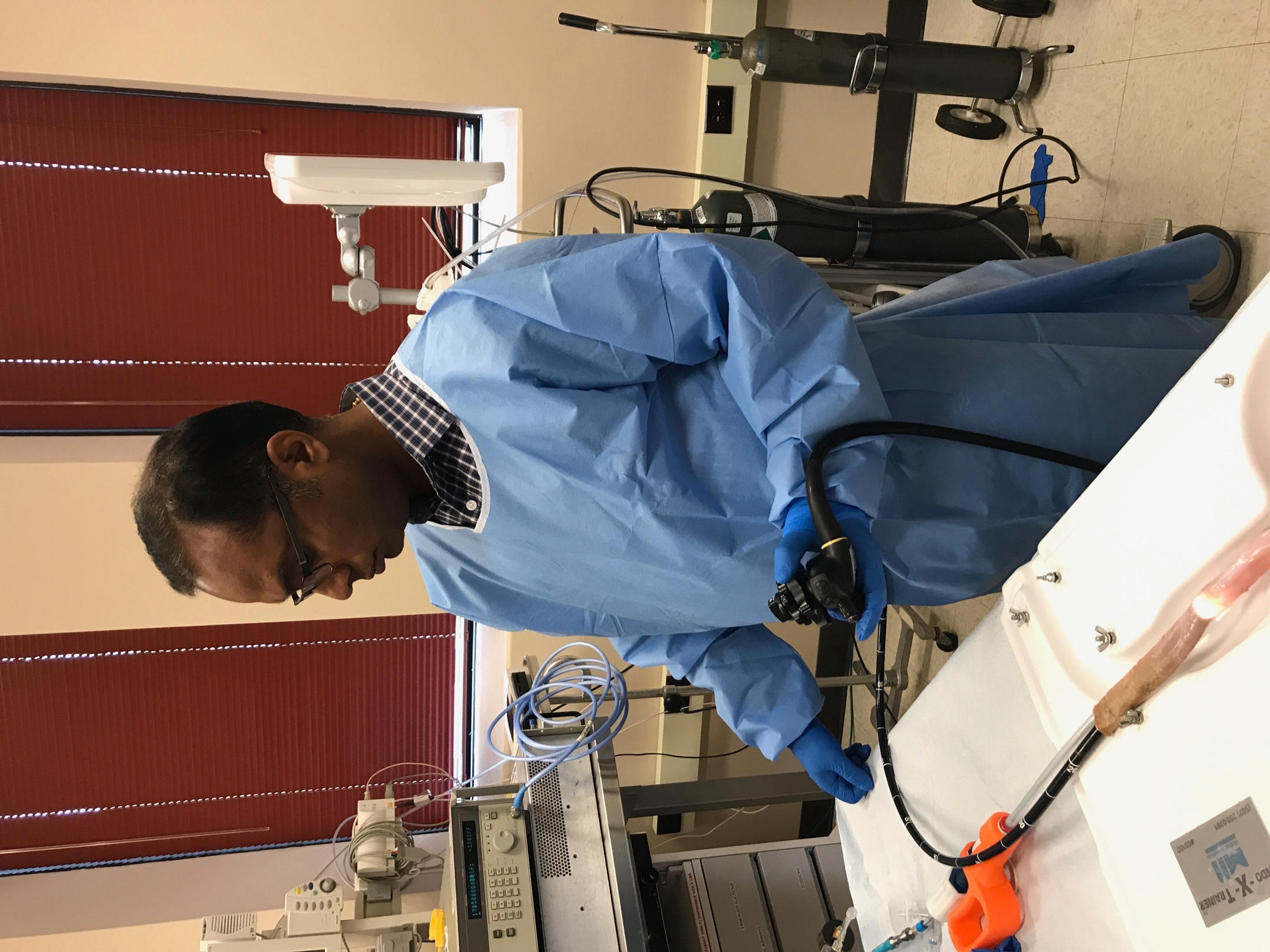 Dr. Prasad Iyer
Symple Surgical
Advisors
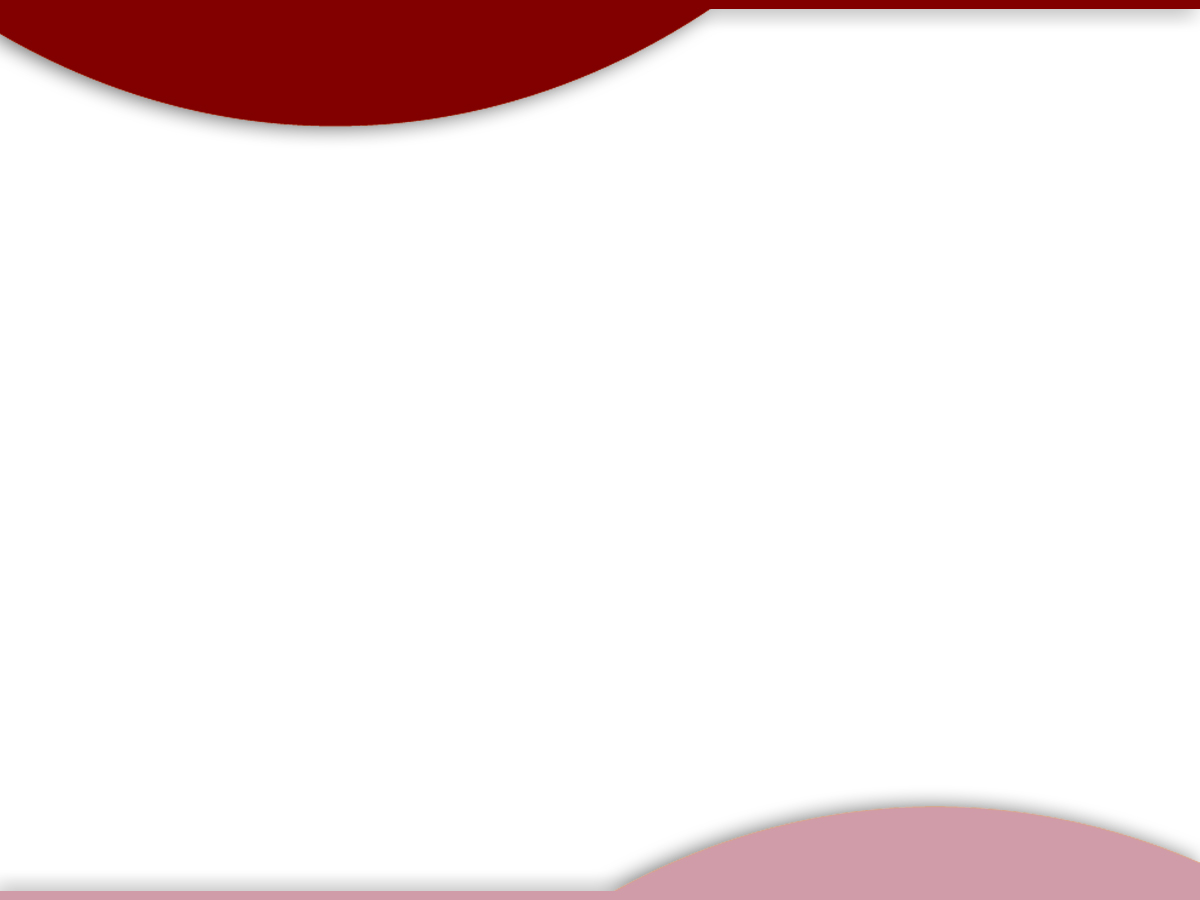 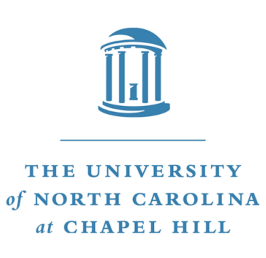 Dr. Nicholas Shaheen
Dr. Shaheen is Professor of Medicine and Epidemiology and Chief of the Division of Gastroenterology and Hepatology at the UNC School of Medicine and UNC School of Public Health, and Director of the UNC Center for Esophageal Diseases and Swallowing. He is a leading researcher in the field of Ablative Therapies for the treatment of Barrett’s Esophagus and a Primary Investigator for Clinical Trials for BarrX and CSA Medical.


Dr. Prasad Iyer
Professor of Medicine, Mayo Clinic Center for Clinical and Translational Science, Rochester, MN
Consultant, Division of Gastroenterology and Hepatology
Co-Director, Advanced Esophageal Fellowship




Dr. Christopher Brace PhD
Professor, Departments of Radiology and Biomedical Engineering, Director of the Tumor Ablation Laboratory, University of Wisconsin School of Medicine. Leading Researcher on Microwave Ablation.
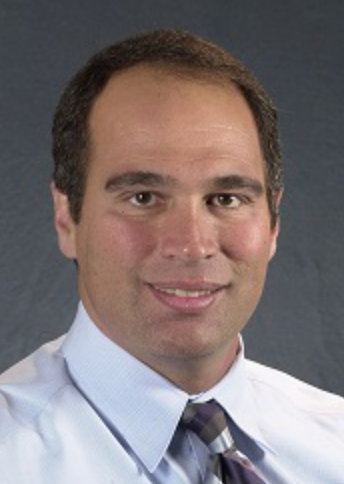 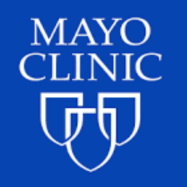 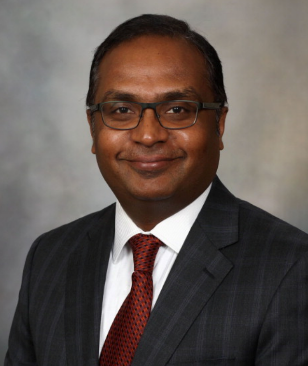 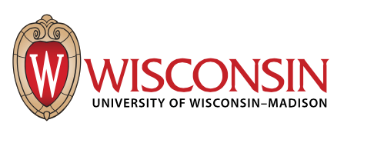 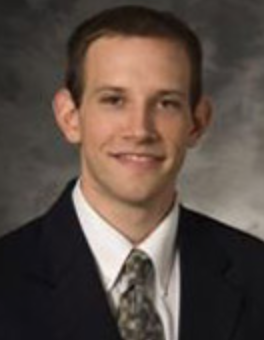 Symple Surgical 
Next Generation Indications
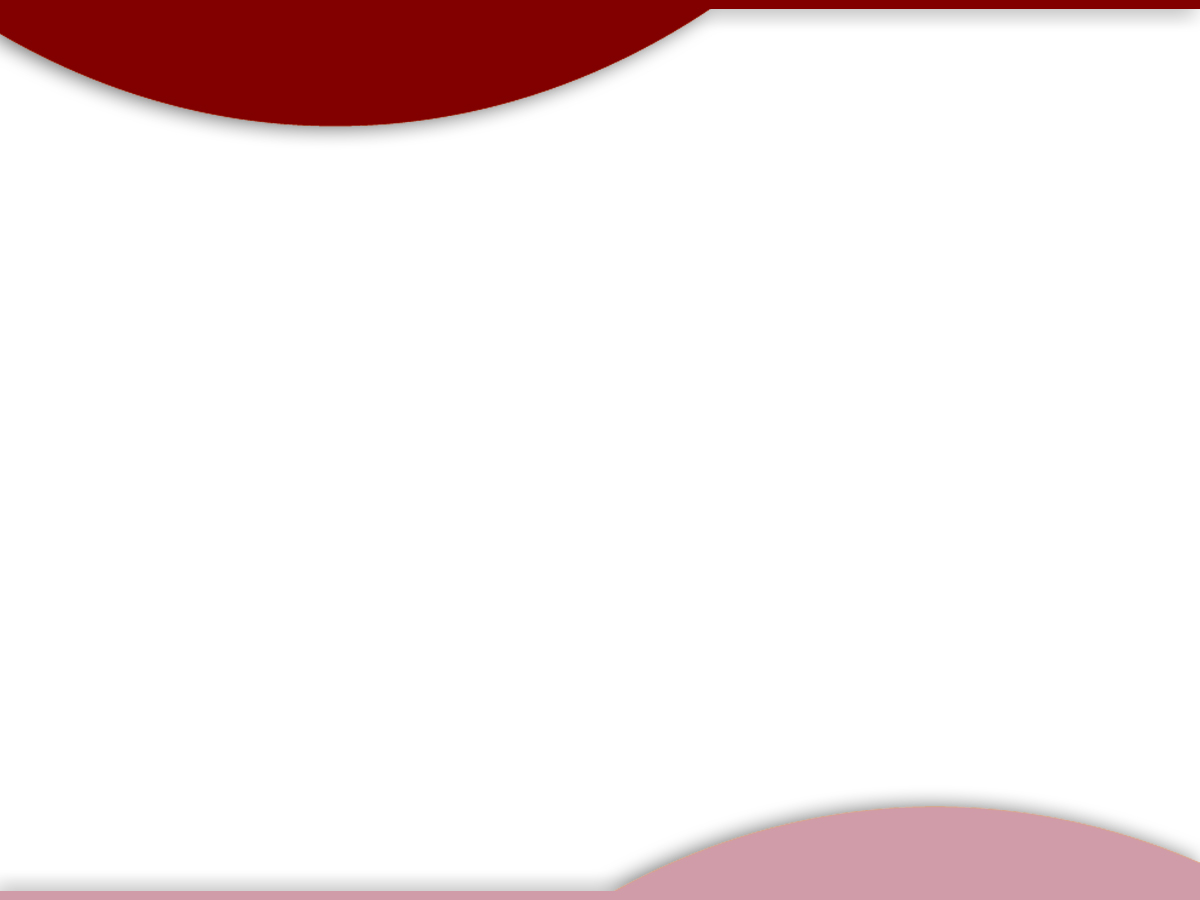 Platform Indications for Next Generation Devices

Renal Denervation for Hypertension
$500B worldwide hypertension market
It has been shown that 20% of patients do not take their blood pressure medication…and 50% of patients are partially-adherent with their medication1 
Renal denervation has been shown to significantly lower blood pressure in the absence of the blood pressure medication.
Worldwide Market:
$100B Immediate Target Market
$250B Total Addressable Market
1http://newsroom.medtronic.com/phoenix.zhtml?c=251324&p=irol-newsArticle&ID=2341576
Symple Surgical
Intellectual Property
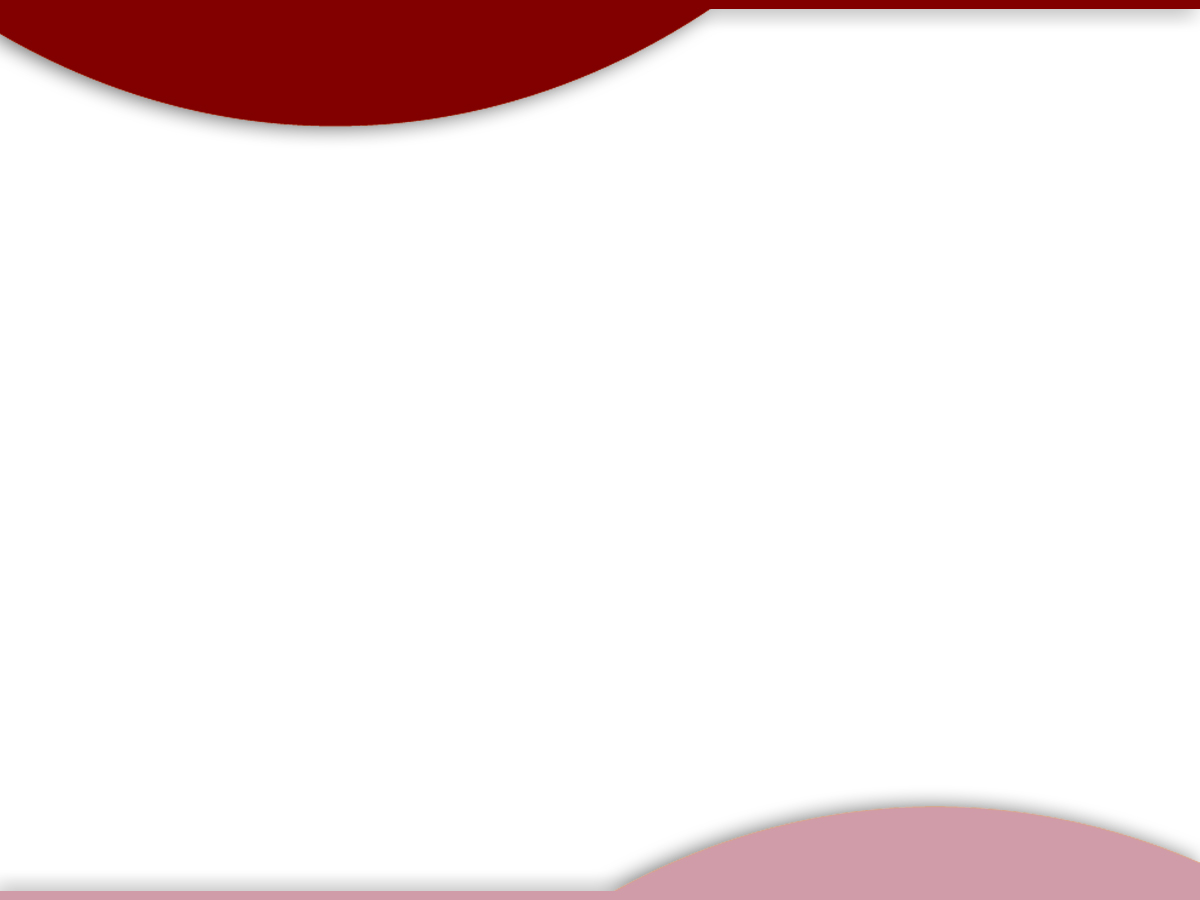 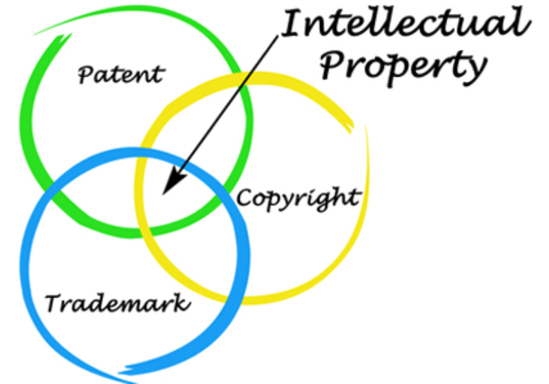 Multiple Trademarks Held
8 Submitted US Patent Applications
Received Allowance Notification USPTO 5/18
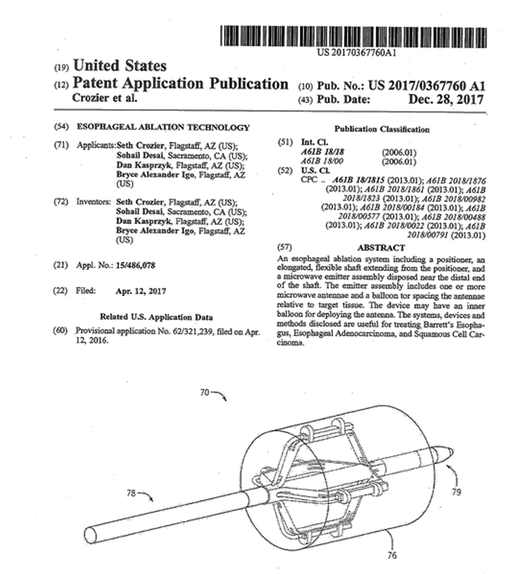 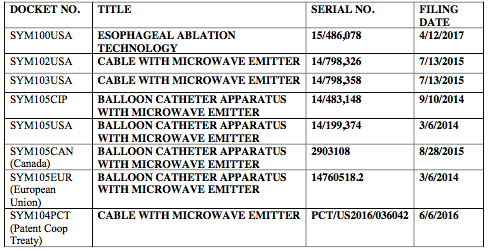 Symple Surgical
Exit Strategy
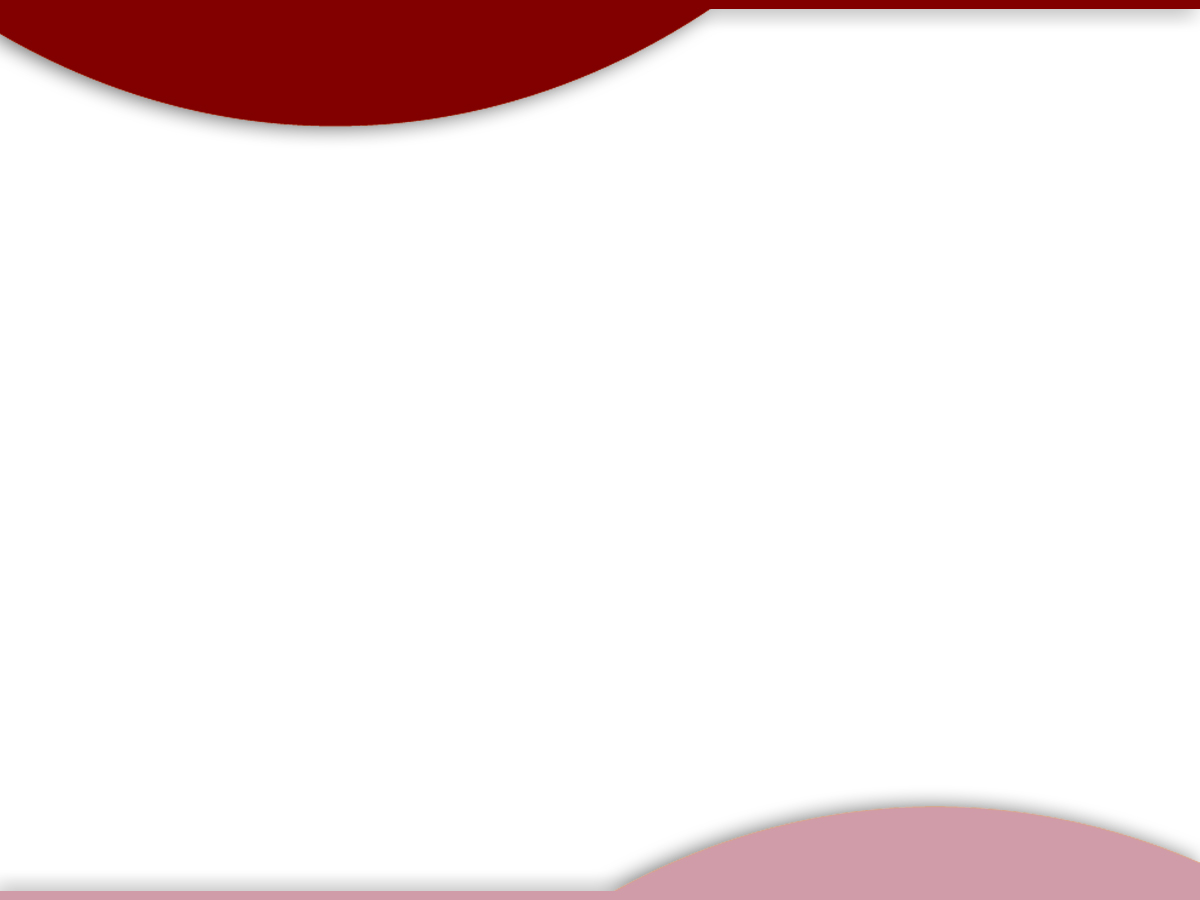 Because of our novel Microwave Ablation Platform, Symple Surgical will be uniquely positioned to evaluate multiple Exit Strategies:
Integrate into a global Medical Device company as a gold standard Ablation Technology through Acquisition
Divest or license individual product lines to larger Medical Device Corporations
Build out novel technology platform, expand therapeutic product line, IPO
Multiple possibilities for liquidity event in the next 18 – 24 months
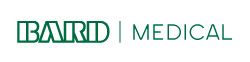 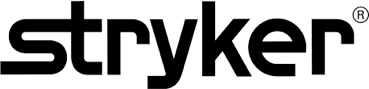 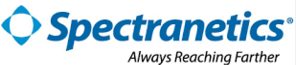 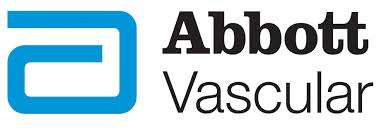 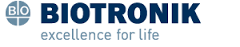 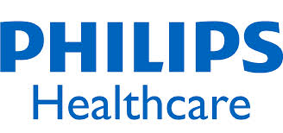 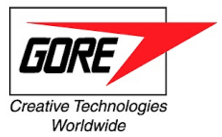 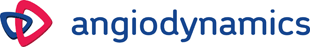 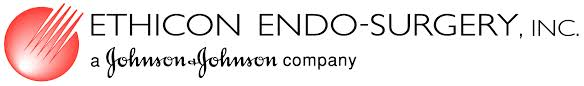 Logos represent potential strategic partners currently working 
with management team and use of such logos does not imply 
                                           endorsement
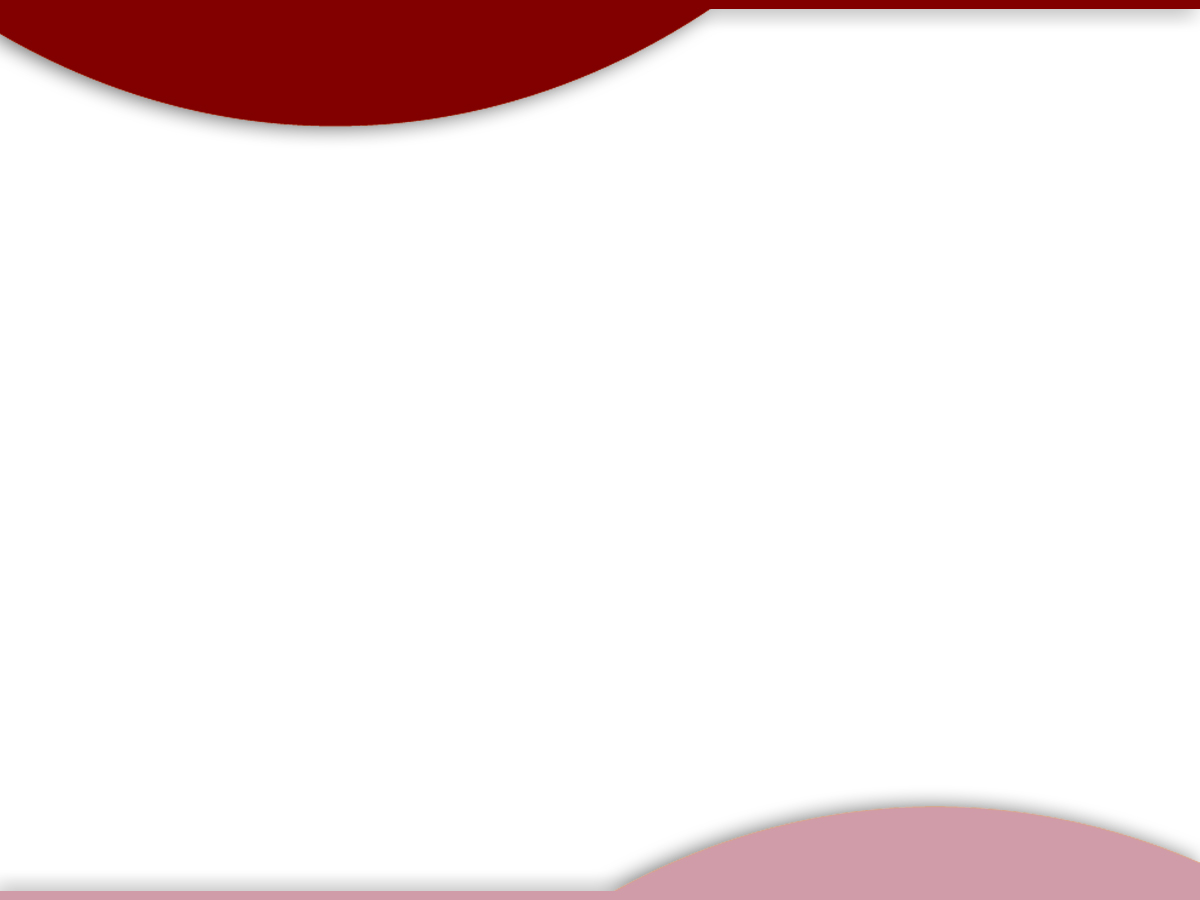 Barrett’s Esophagus 
Business Case Study
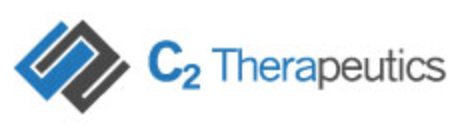 In 2012 C2 introduced the Coldplay Cryoballoon™ Cryoablation System

In August 2015, C2 receives FDA 510(k) clearance

Cryoballoon™ Ablation has become an alternative treatment modality to RFA in the US market with over $7.5M in 2016 Revenue

In January 2017, C2 Therapeutics
      was acquired by PENTAX Medical     
      for an undisclosed amount
In 2006 BARRX launched a bi-polar
      RF Ablation system (RFA)

RF Ablation has become the
      treatment standard in US & EU
      with over $200M in 2016 Revenue

In January 2012 BARRX Medical was acquired by Covidien for $409M
            $40,000,000 in sales run rate
            125 Employees
           $75M outside investment 
           (Seed                   Series D)
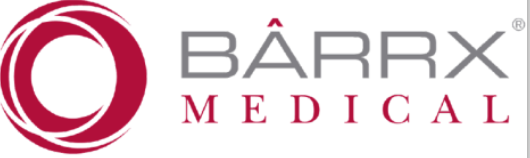 Barrett’s Esophagus
Timeline
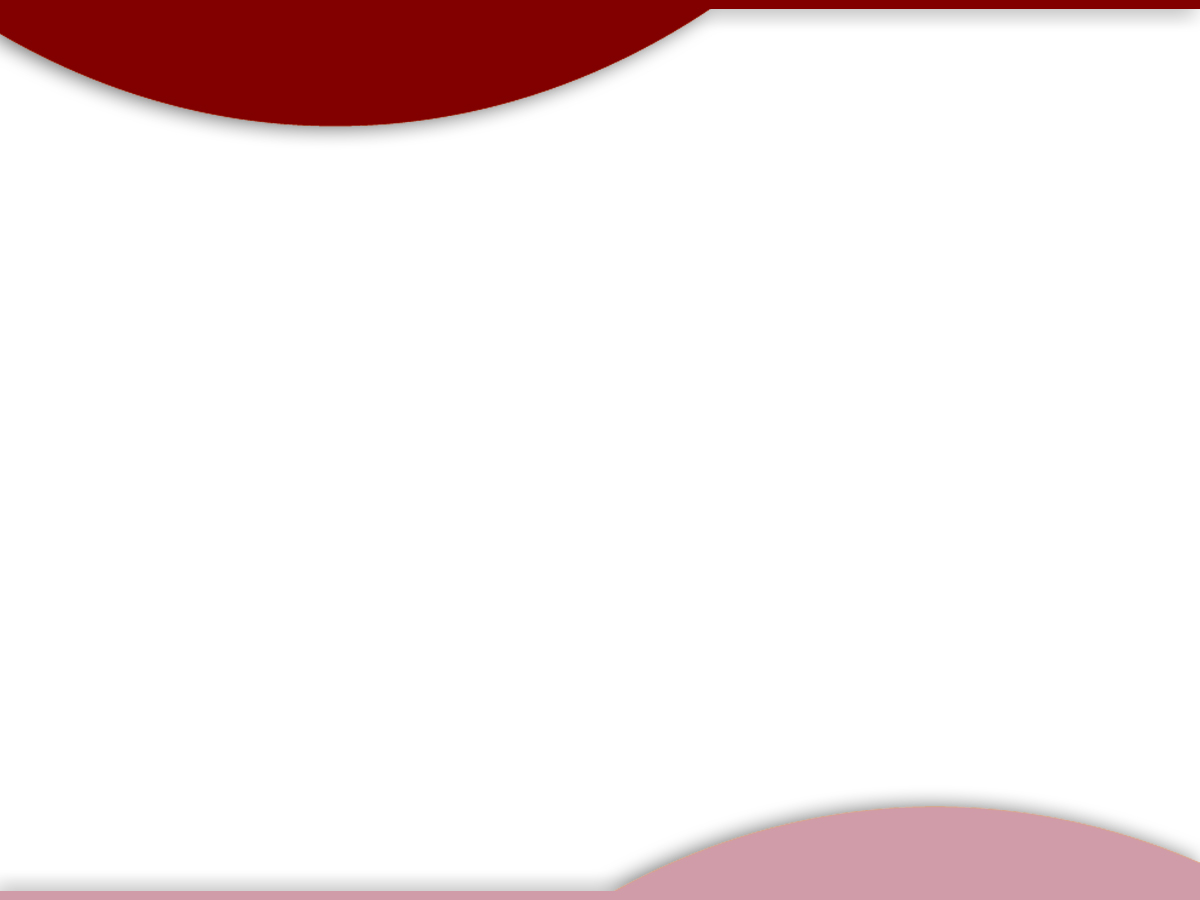 Series “B” Raise to be led by Objective Capital and target a milestone approach at 
completion of various value inflection points
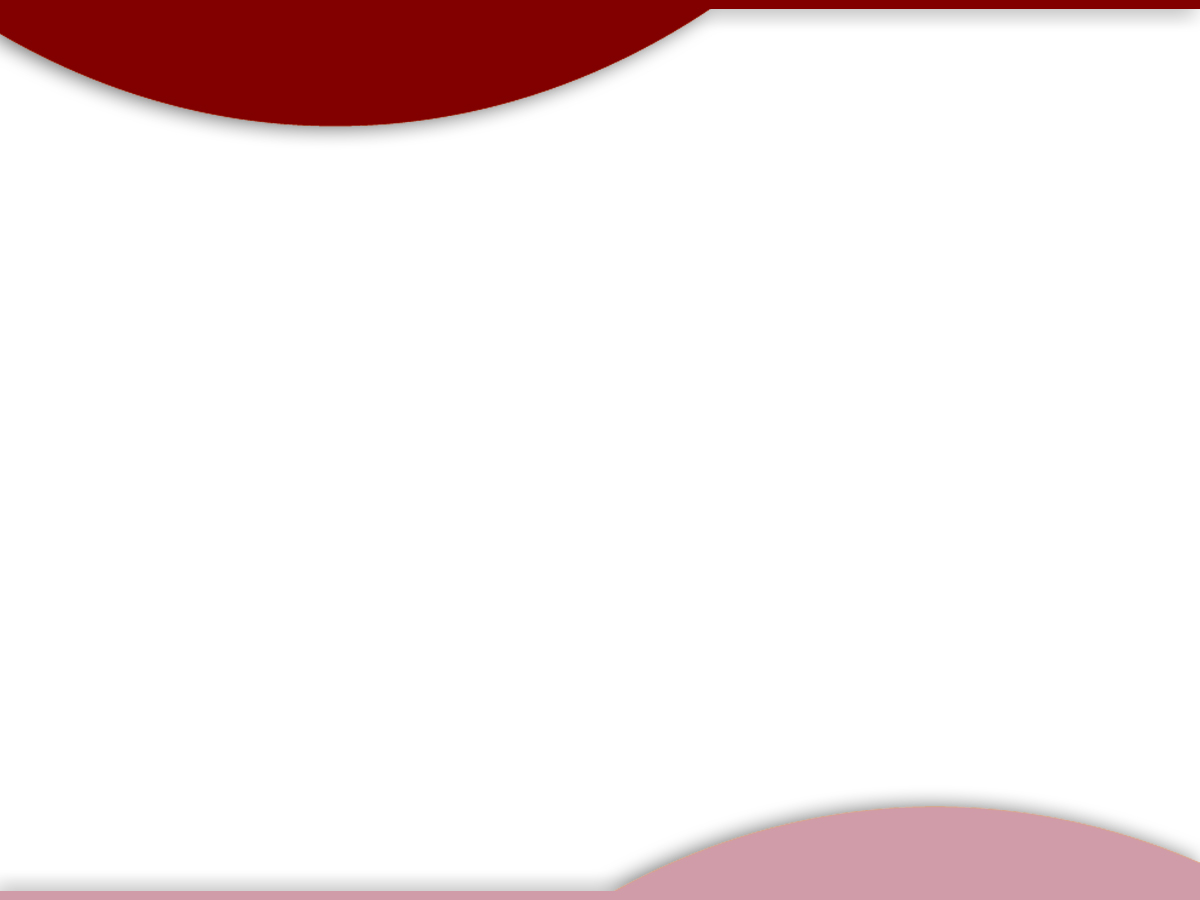 Symple Surgical
Capital Raise
$1.5M Founder
$1.6M Angels
$250k – $500kTranche’
$3.1M Angel Seed Round: 2012 - 2017
$1.5M Series “A” Round
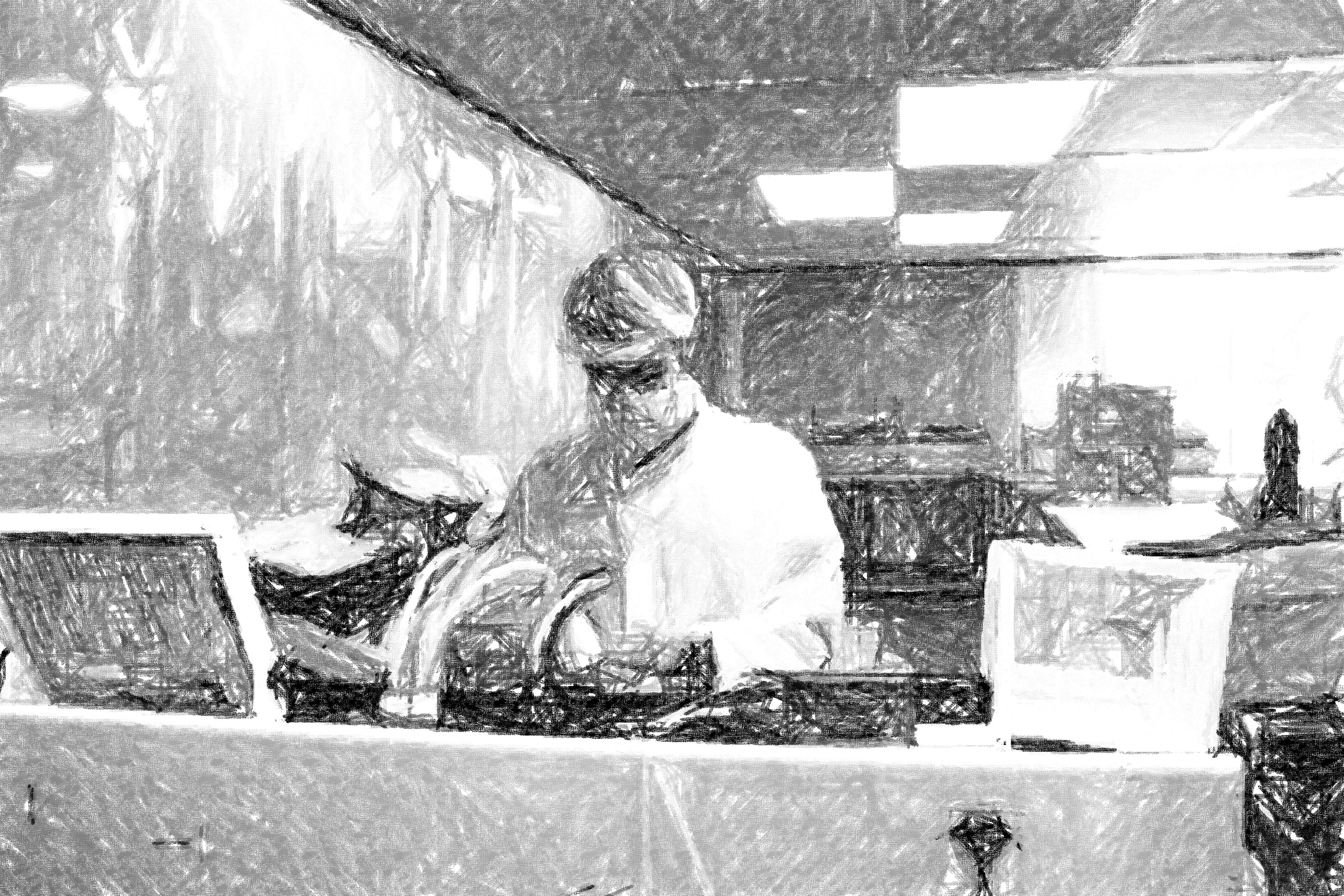 THANK YOU
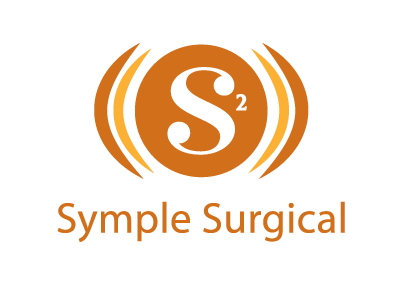